BÀI 5
Ôn tập và kể chuyện:
Rùa và thỏ
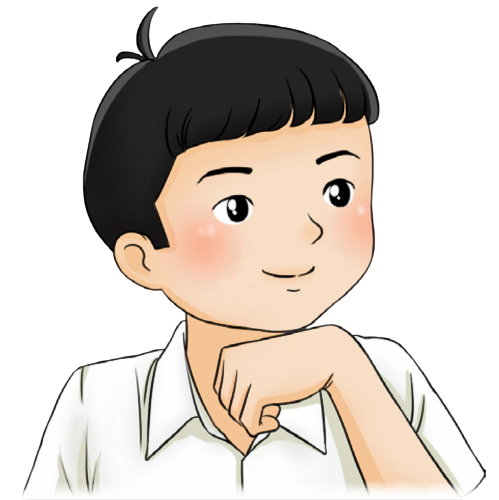 Tiếng Việt 1
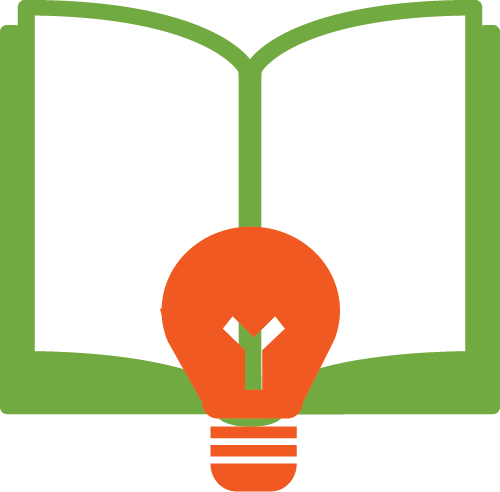 Đọc
Tiếng Việt 1
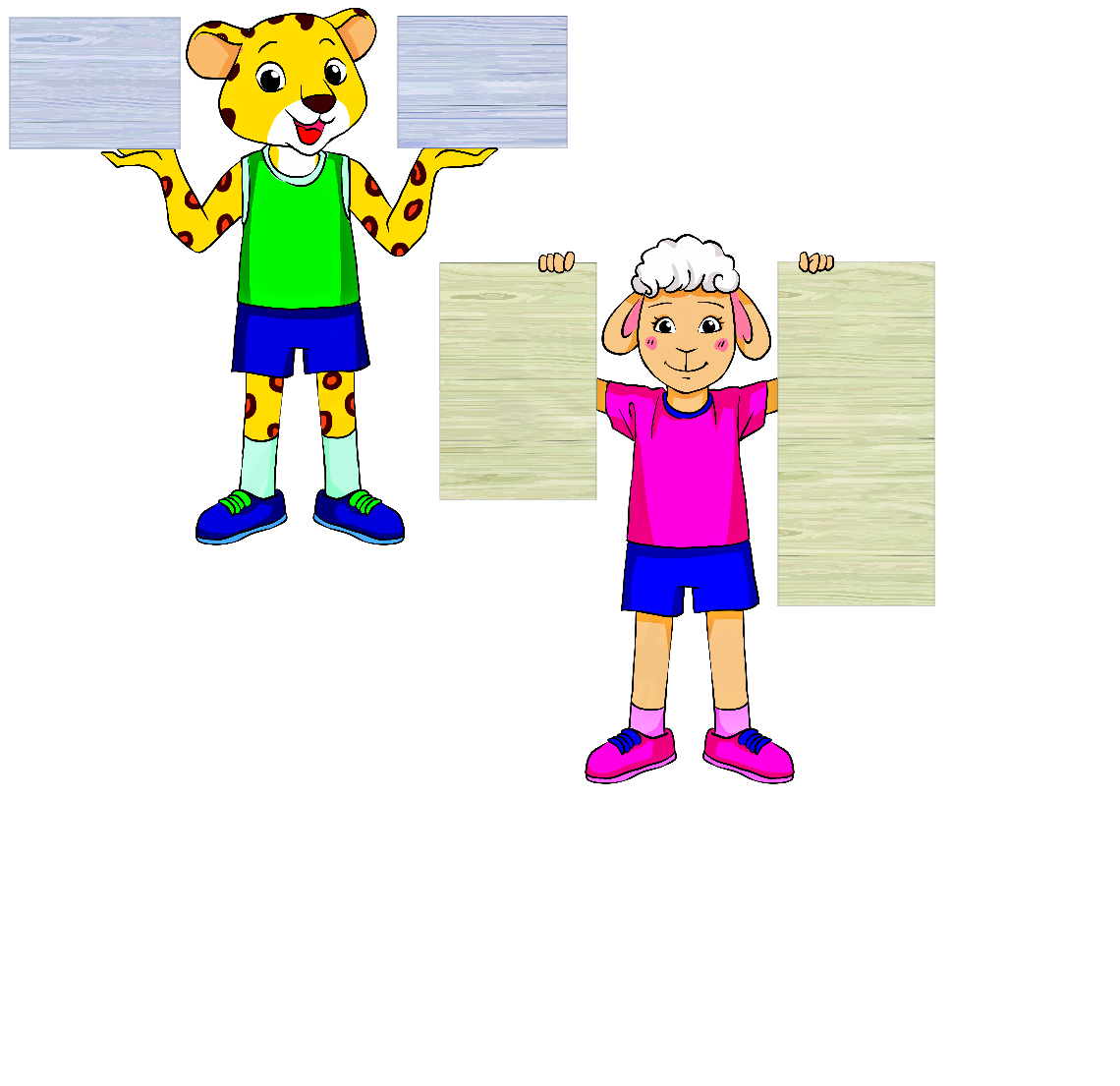 ao
eo
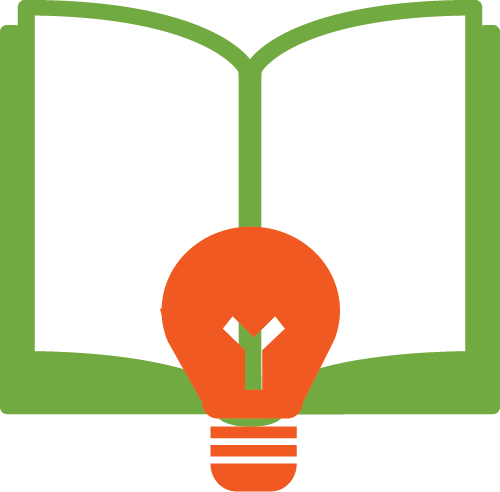 au
aâu
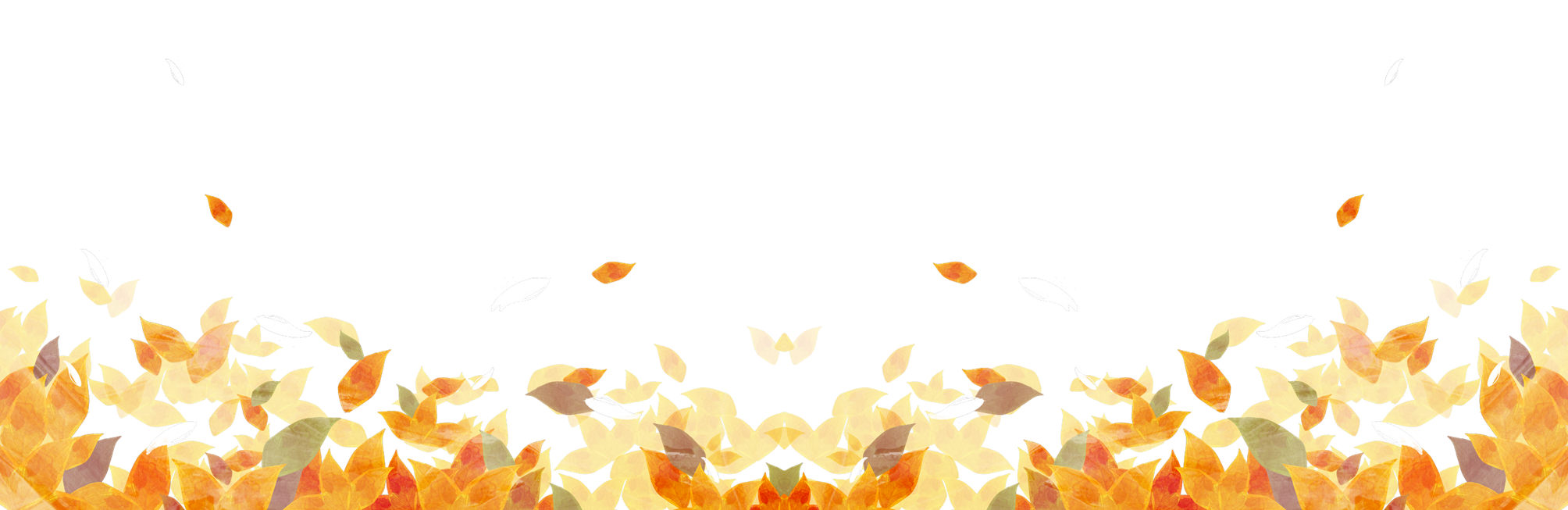 iu
eâu
öu
Tiếng Việt 1
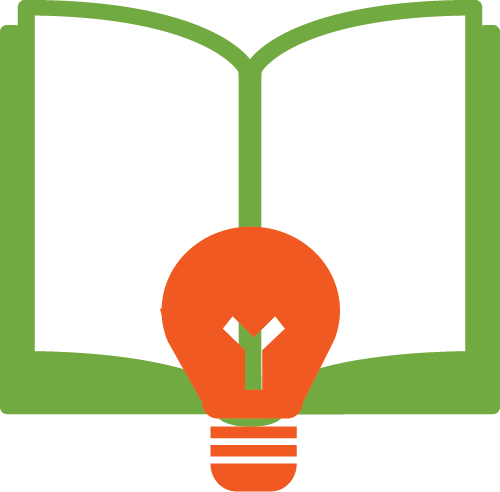 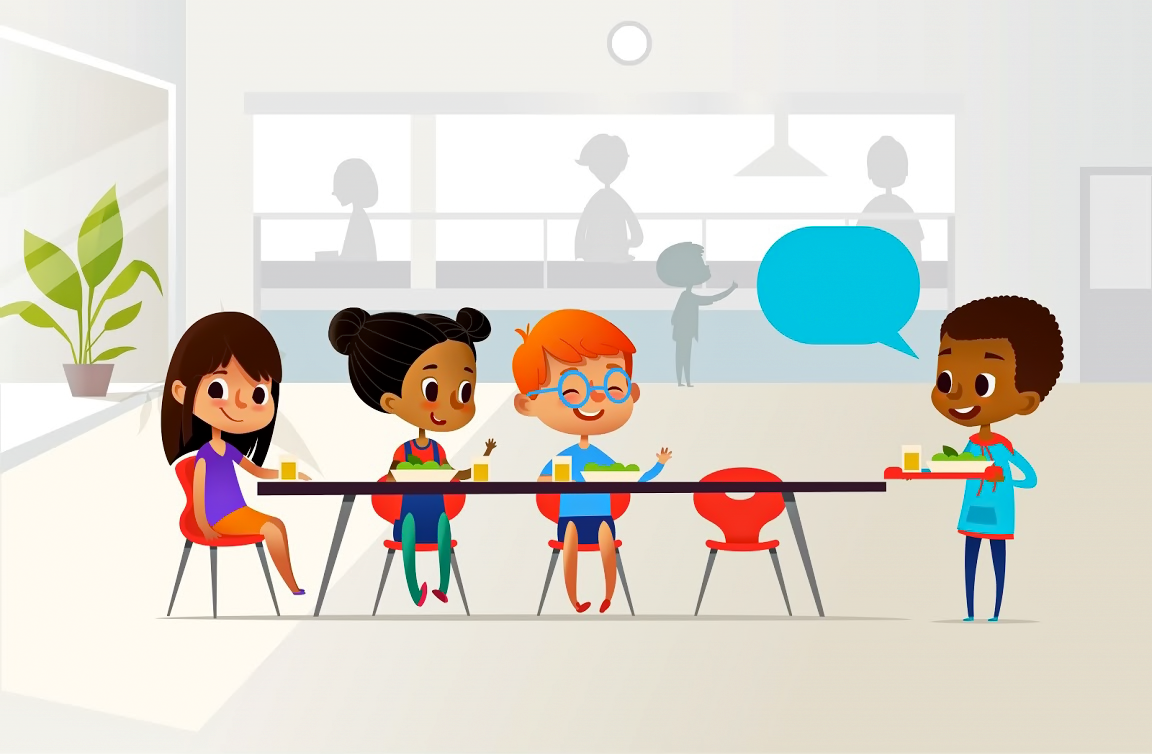 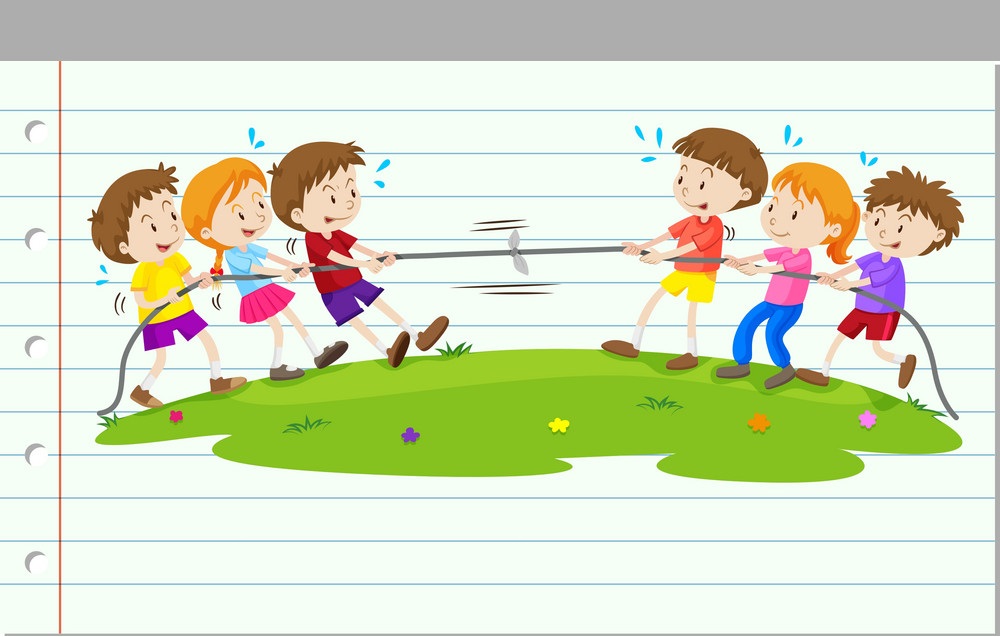 chào bạn
ao
eo
Tiếng Việt 1
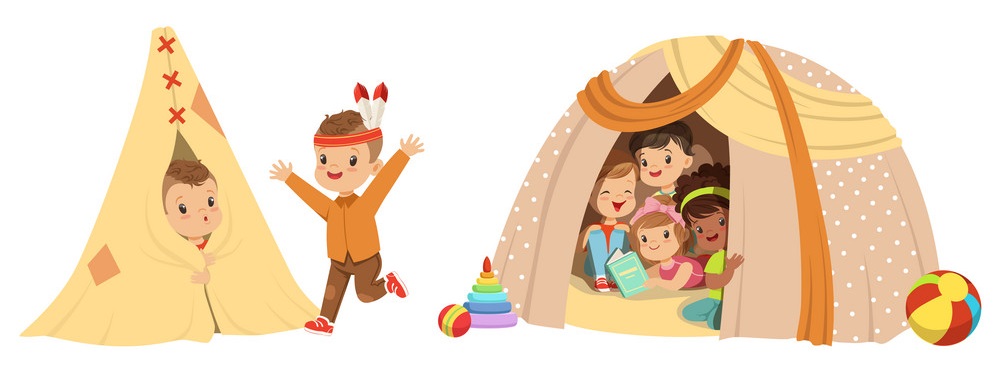 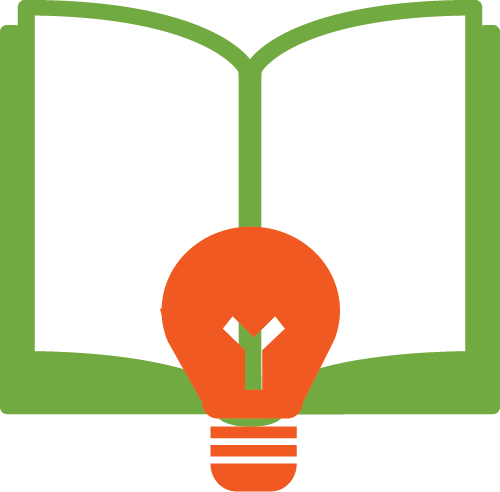 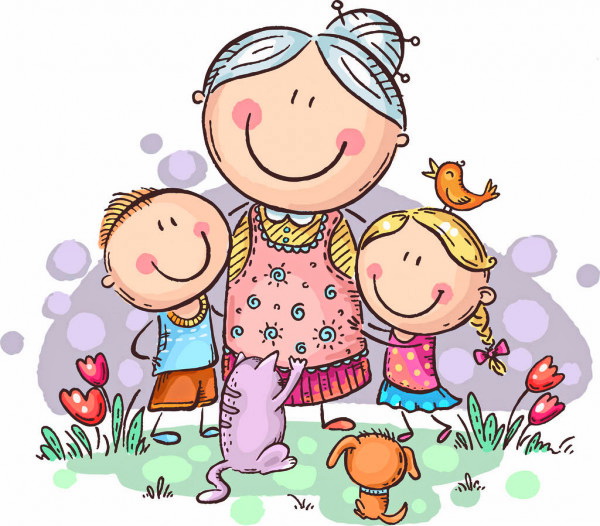 au
eâu
Tiếng Việt 1
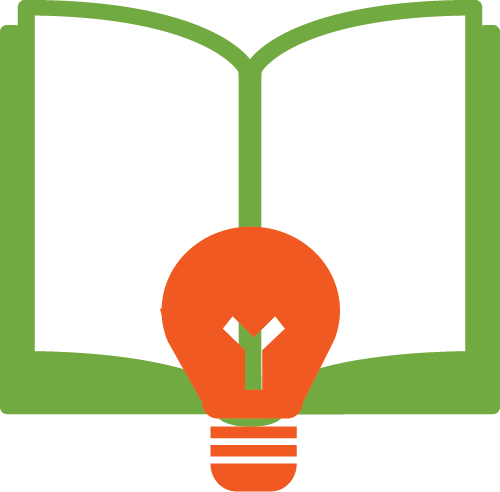 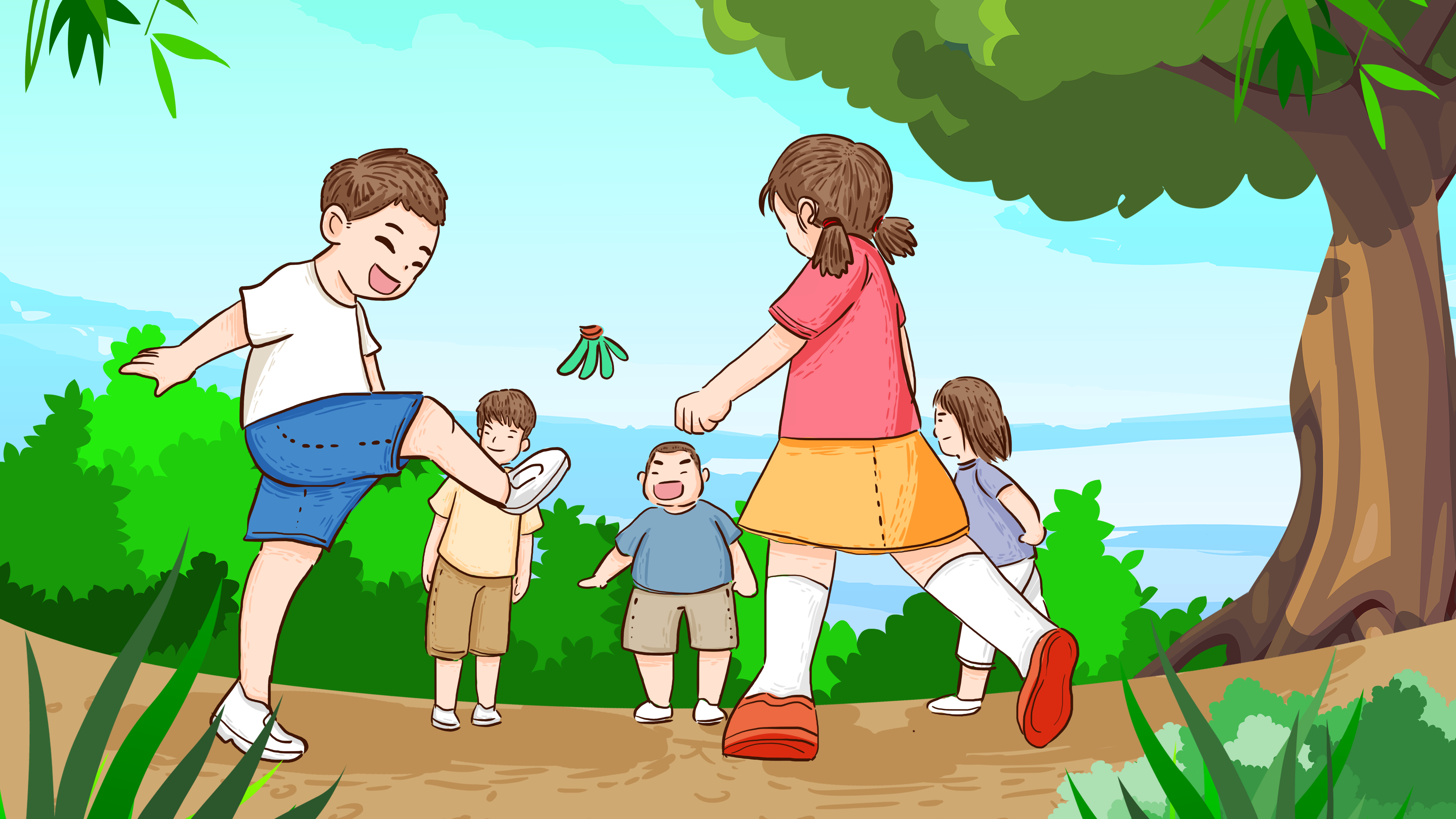 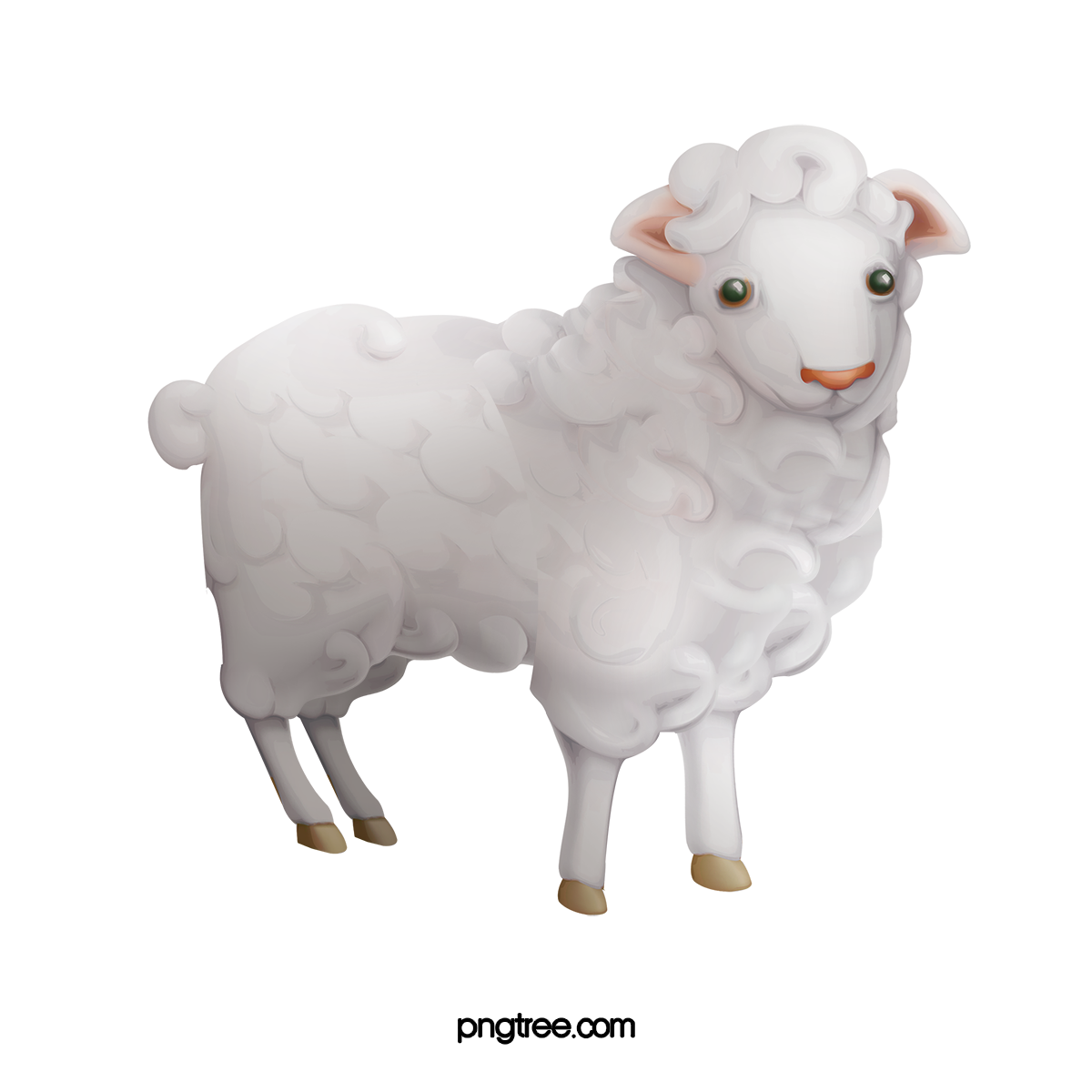 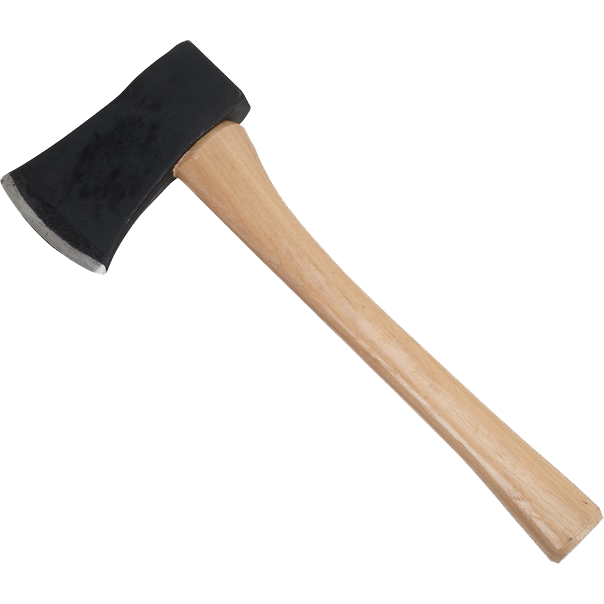 aâu
iu
öu
Tiếng Việt 1
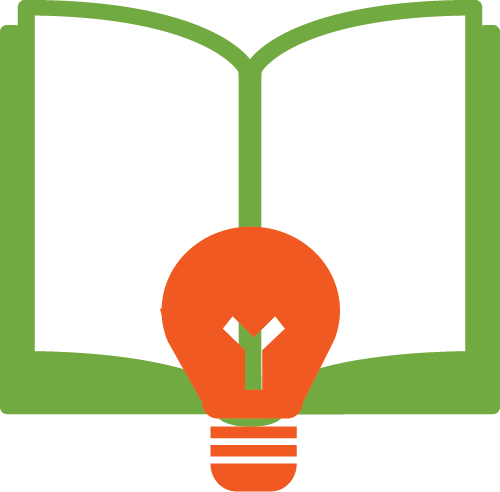 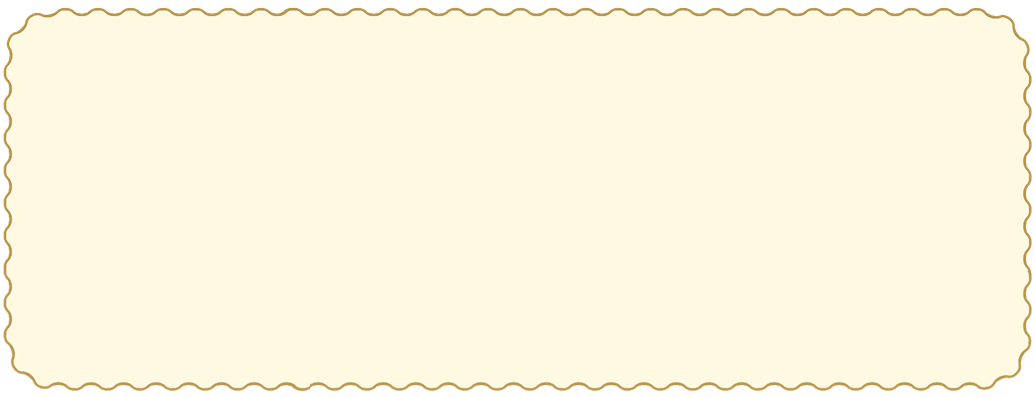 Caû nhaø Haø ñeàu meâ theå thao.
Haø theo meï ñi thi ñaáu côø vua.
Bo theo ba ñi thi ñaù caàu.
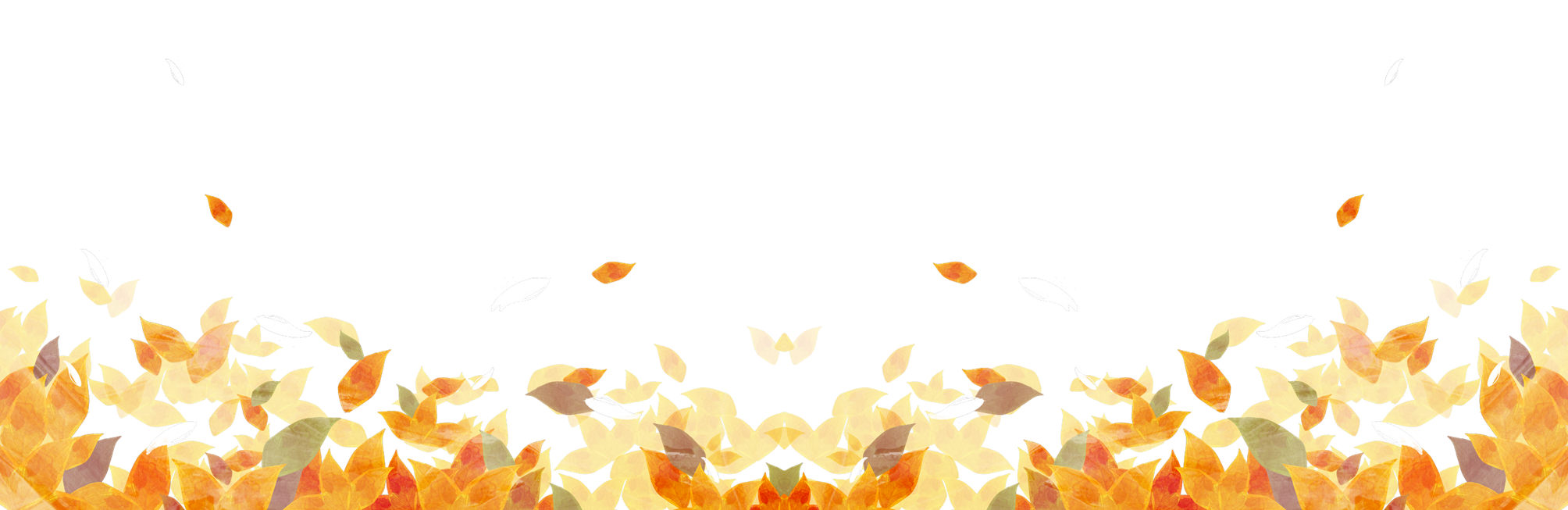 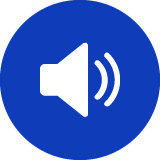 Tiếng Việt 1
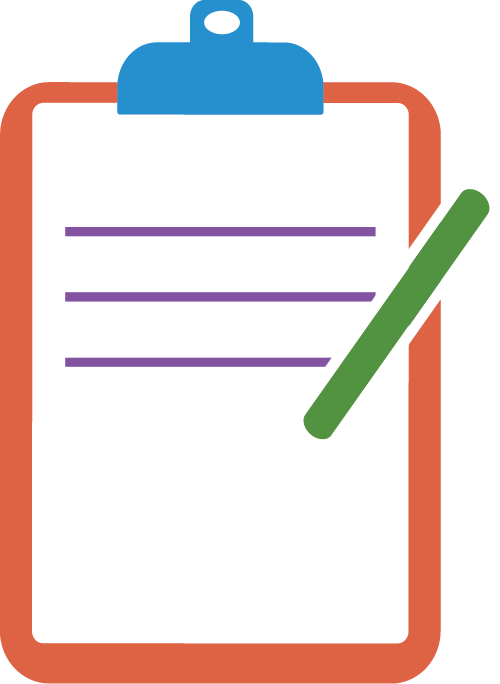 Viết
Tiếng Việt 1
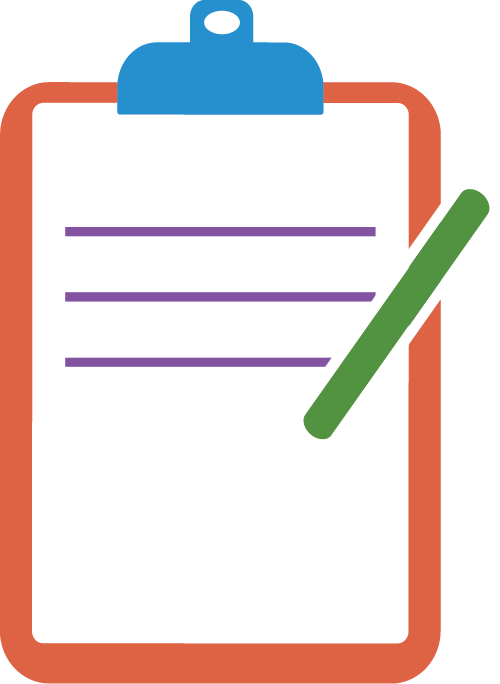 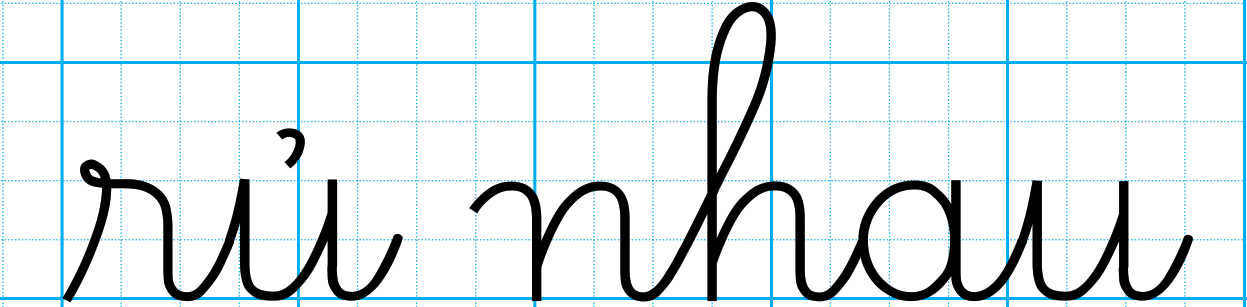 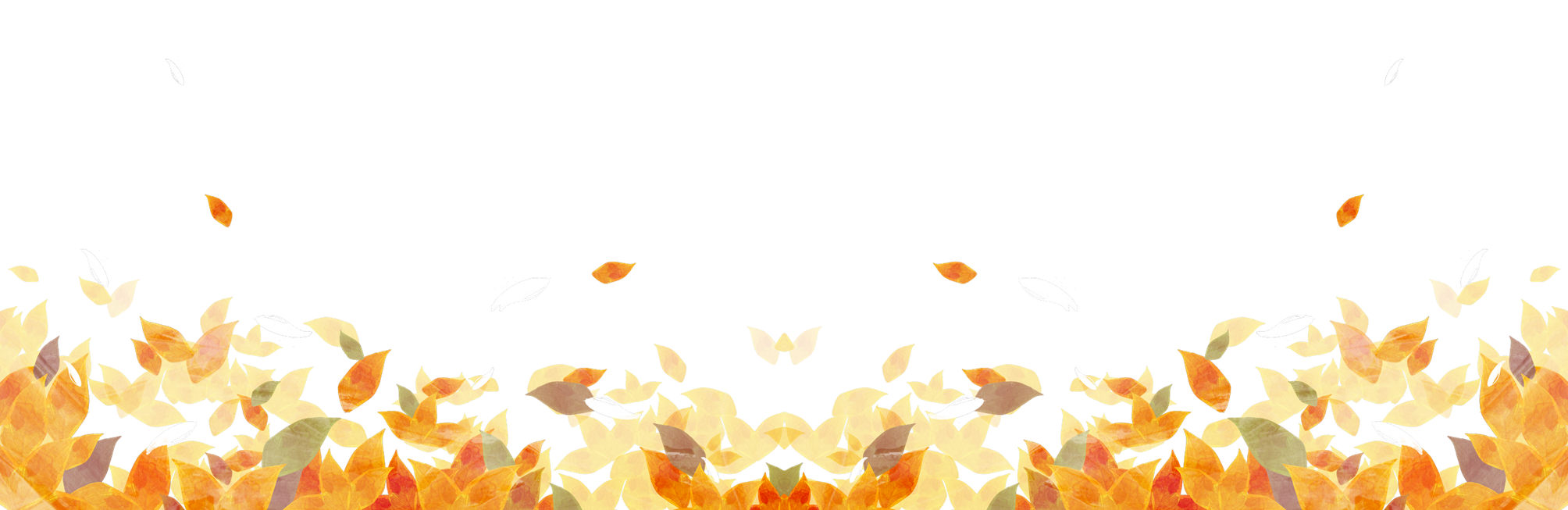 Tiếng Việt 1
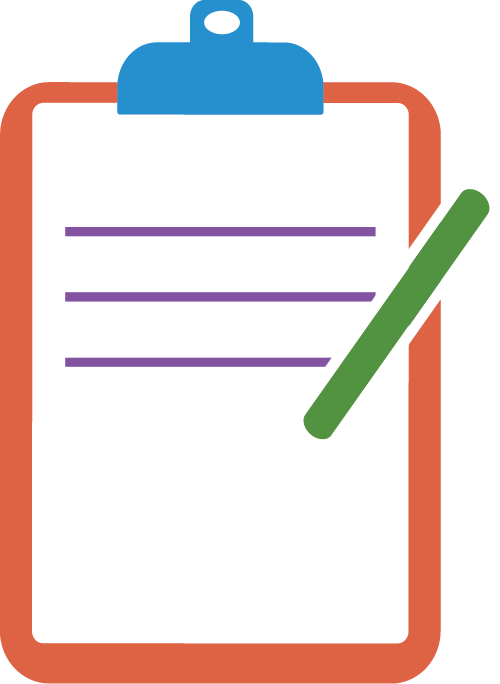 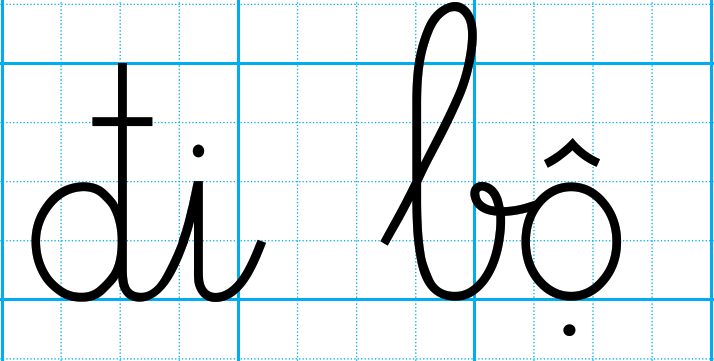 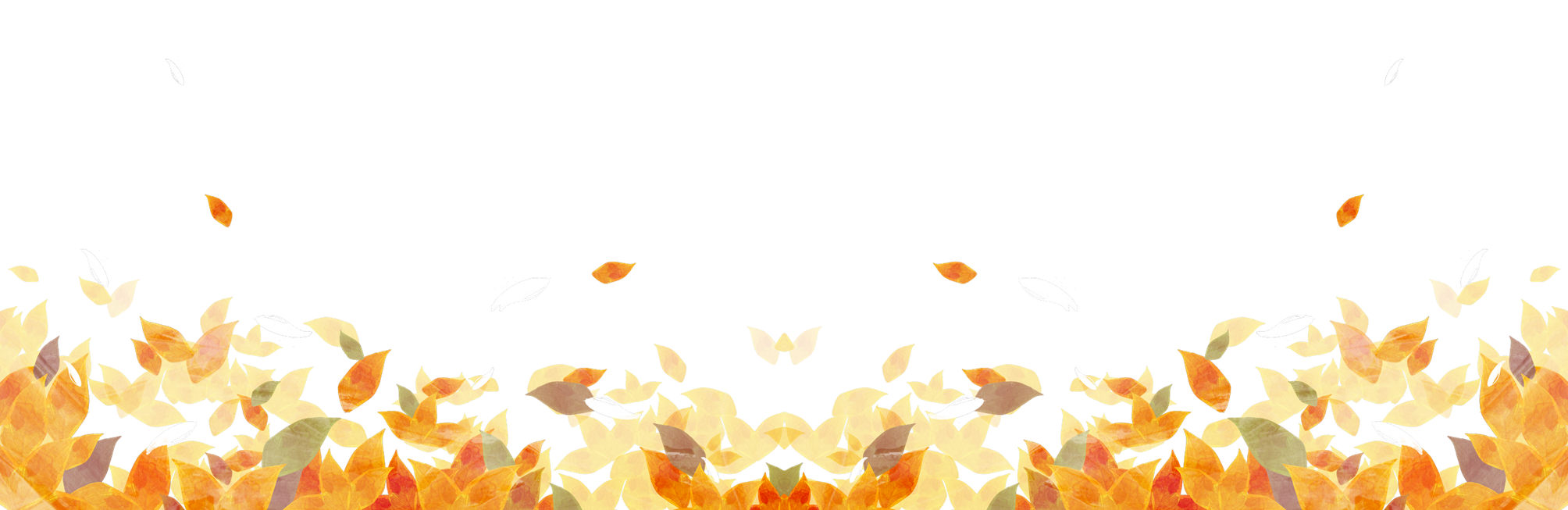 Tiếng Việt 1
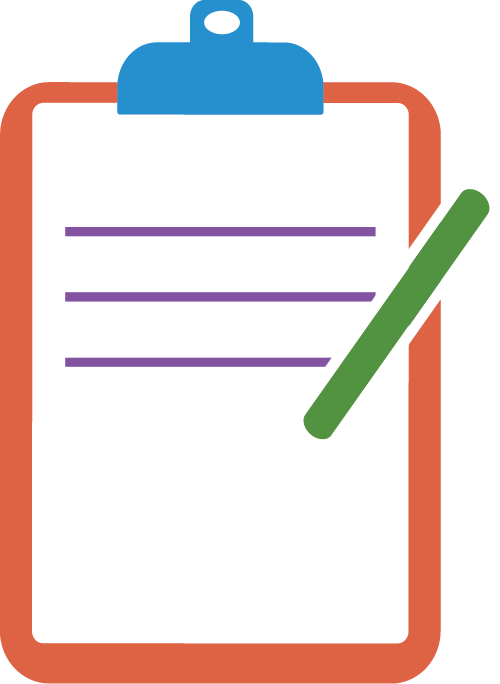 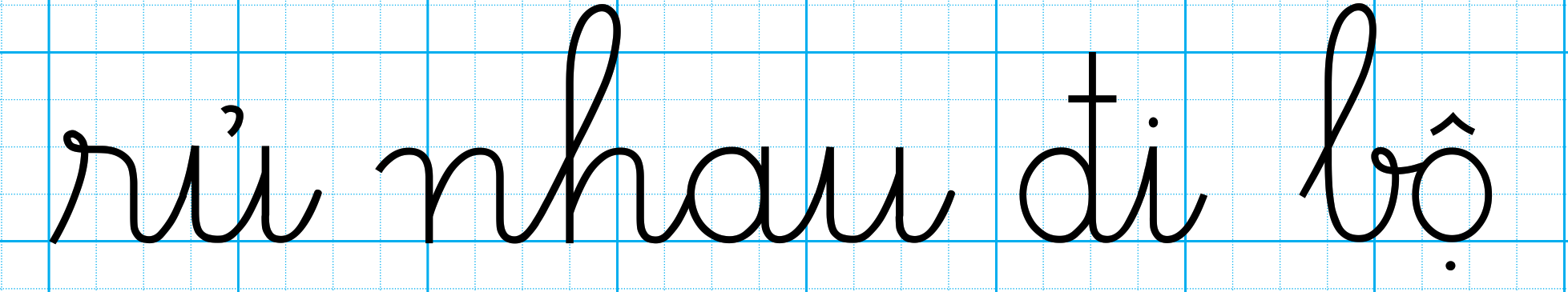 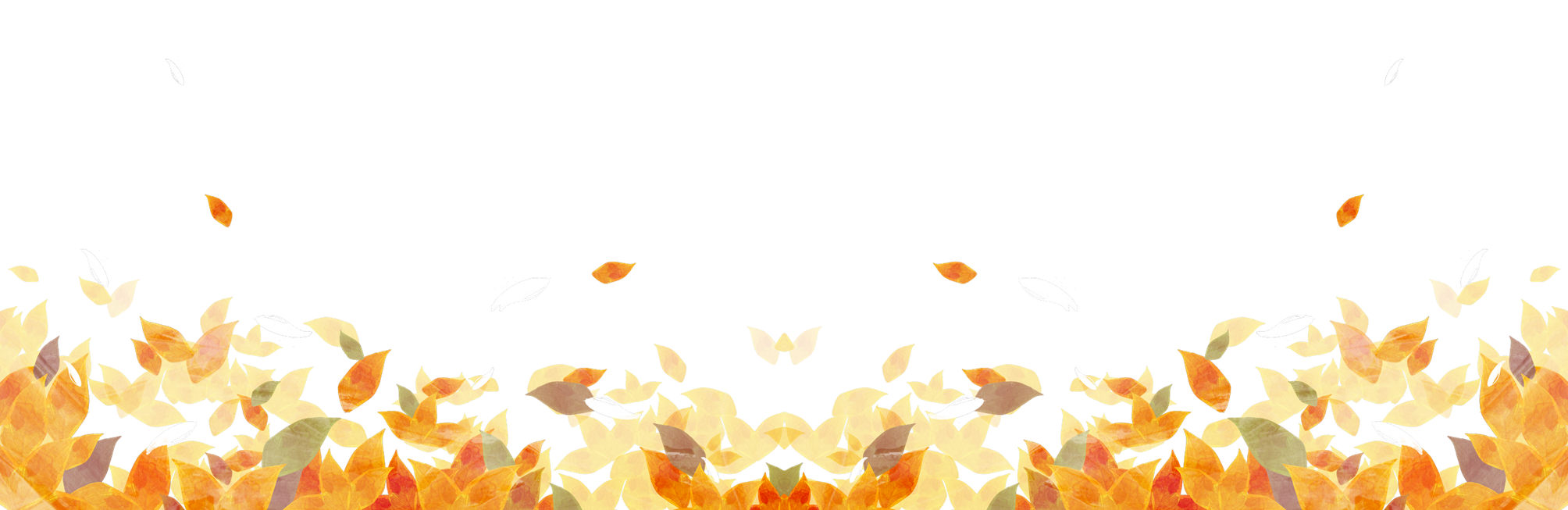 Tiếng Việt 1
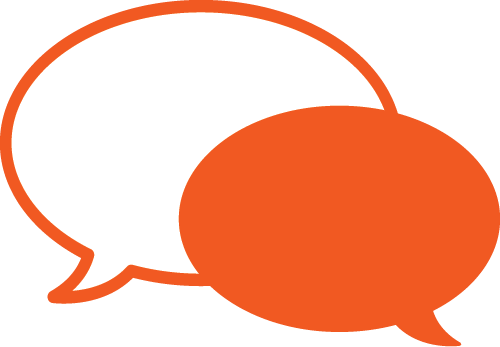 Kể chuyện
Ruøa vaø thoû
Tiếng Việt 1
1
2
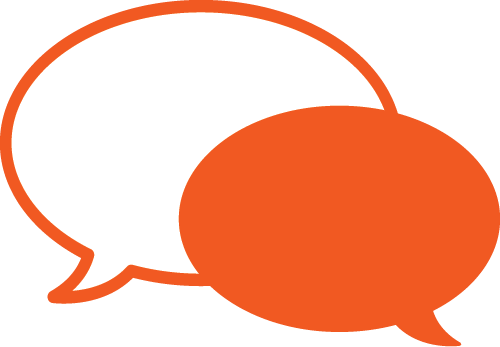 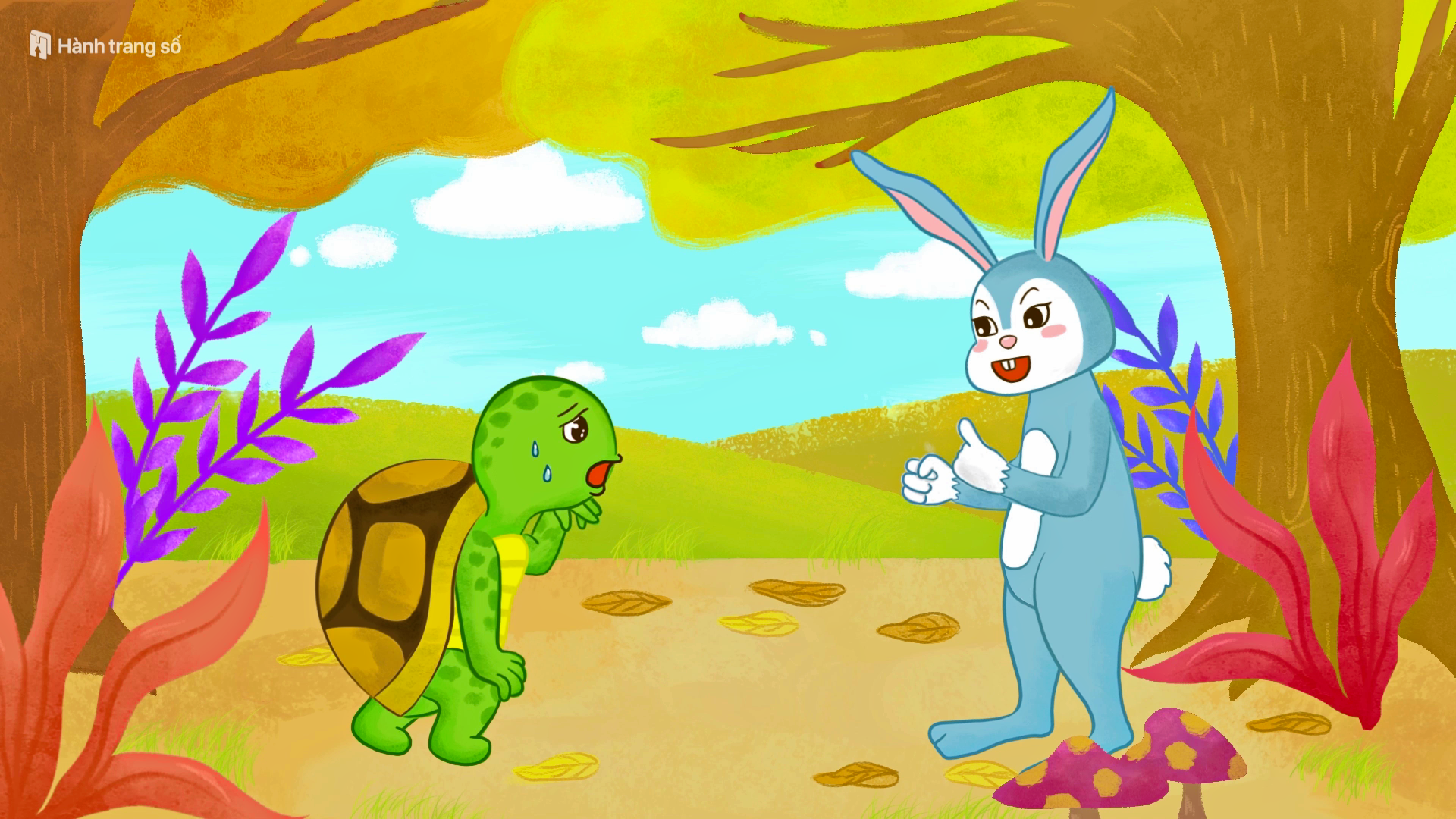 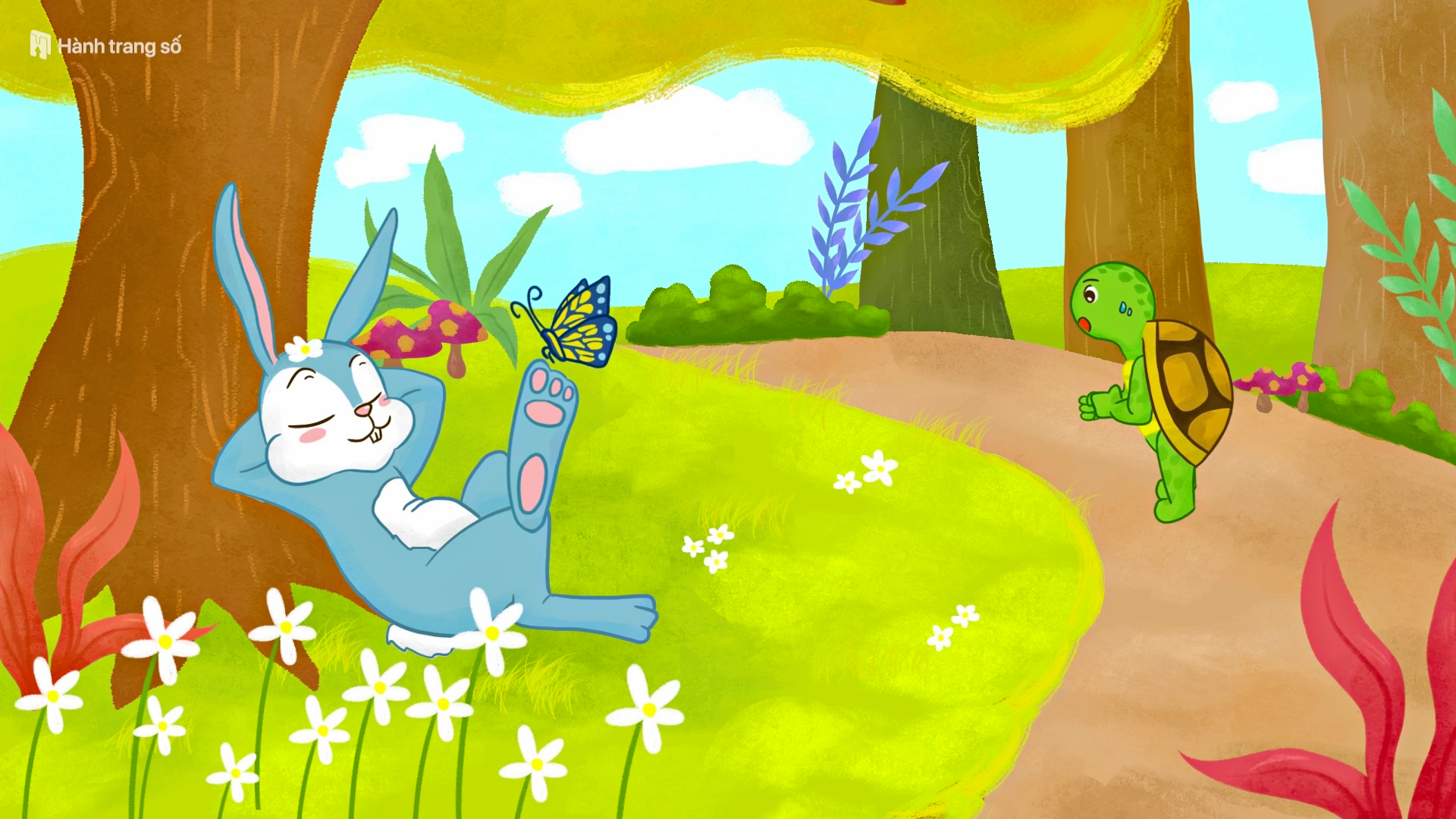 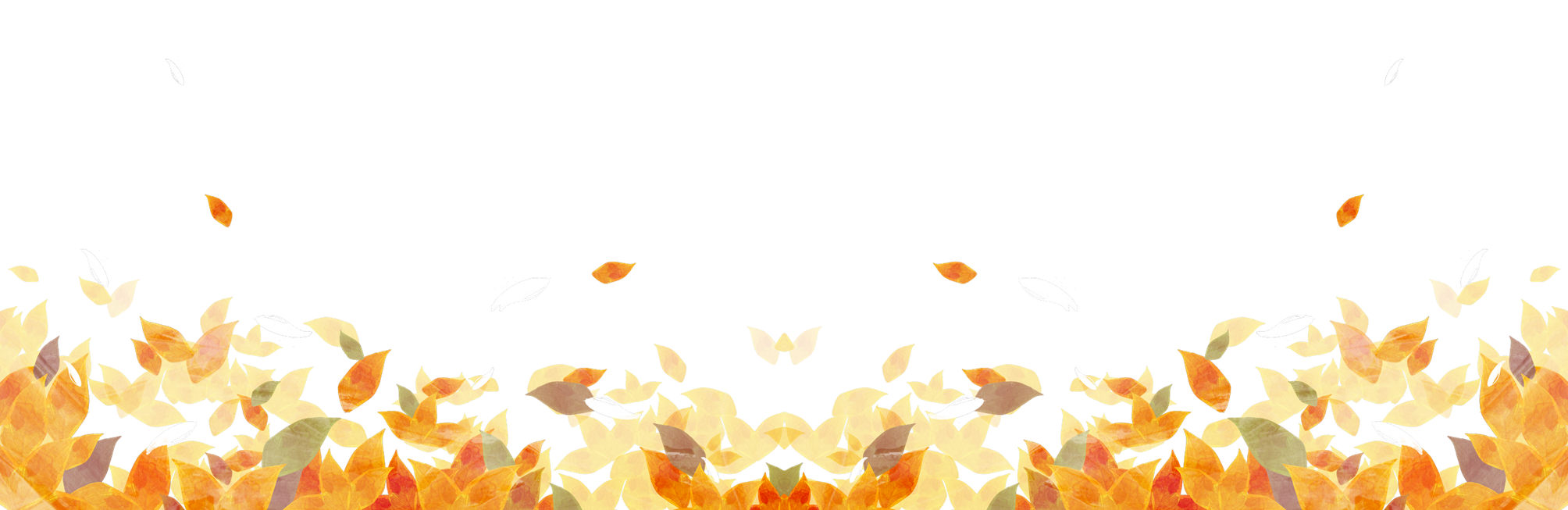 4
3
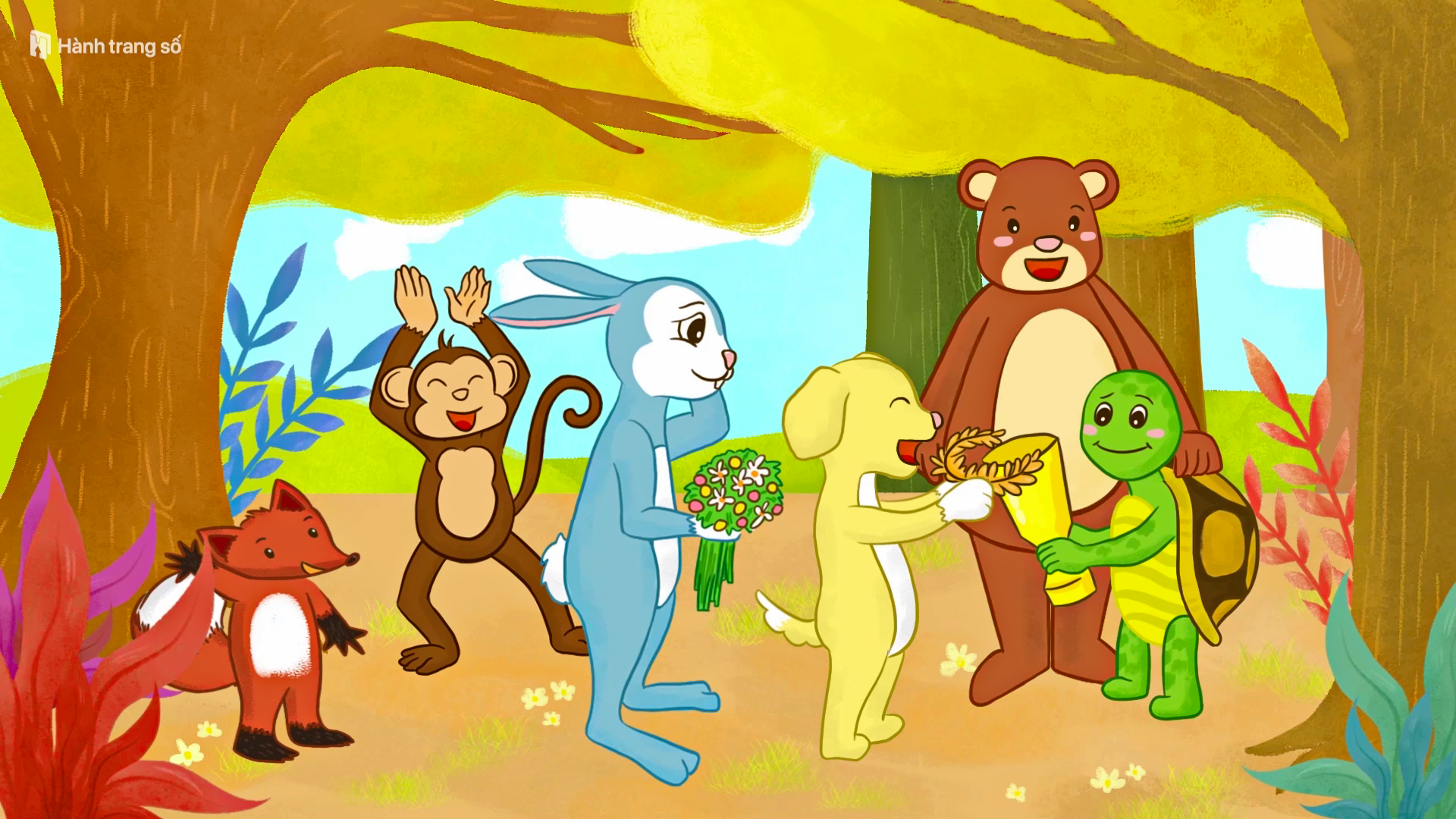 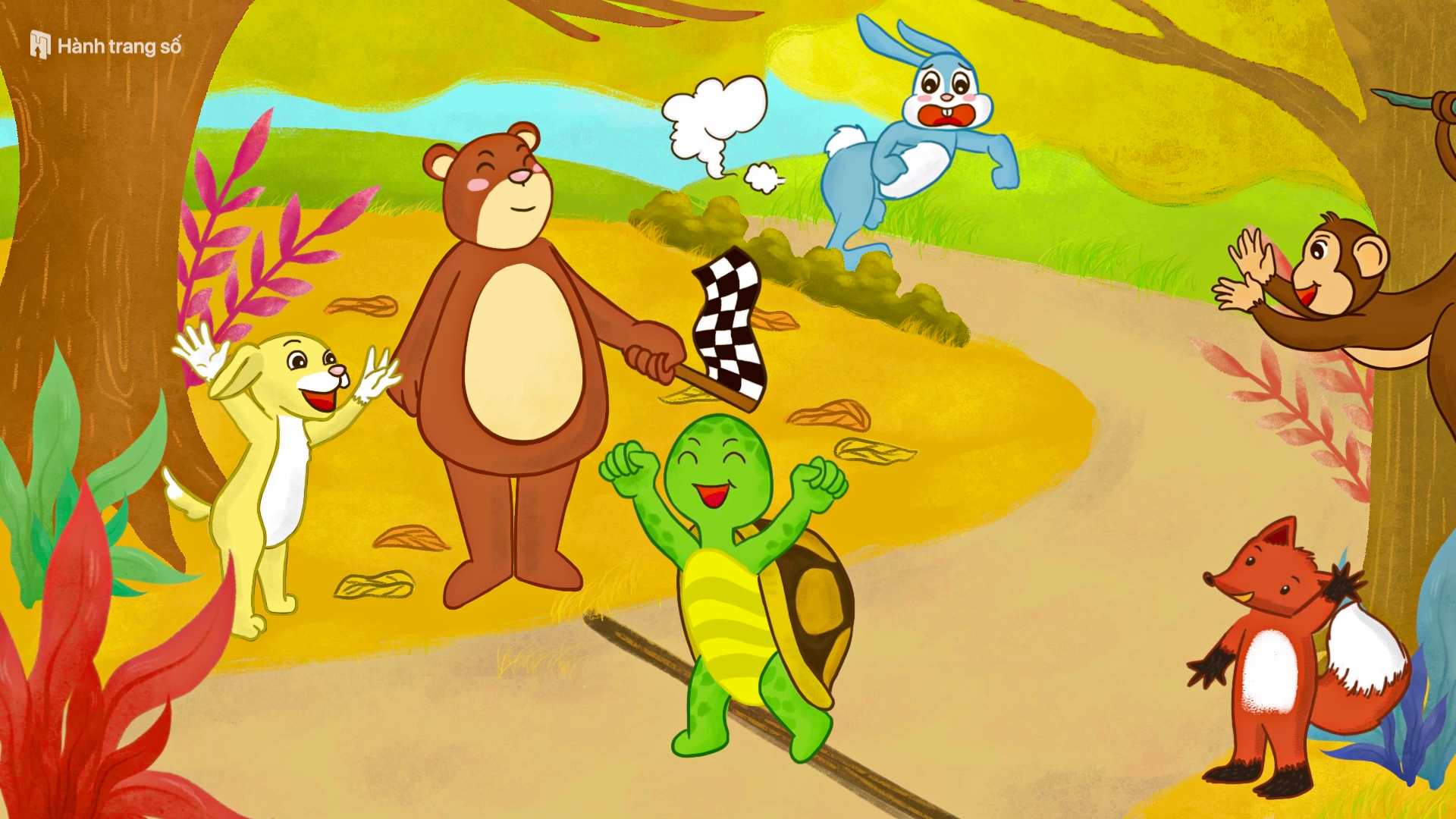 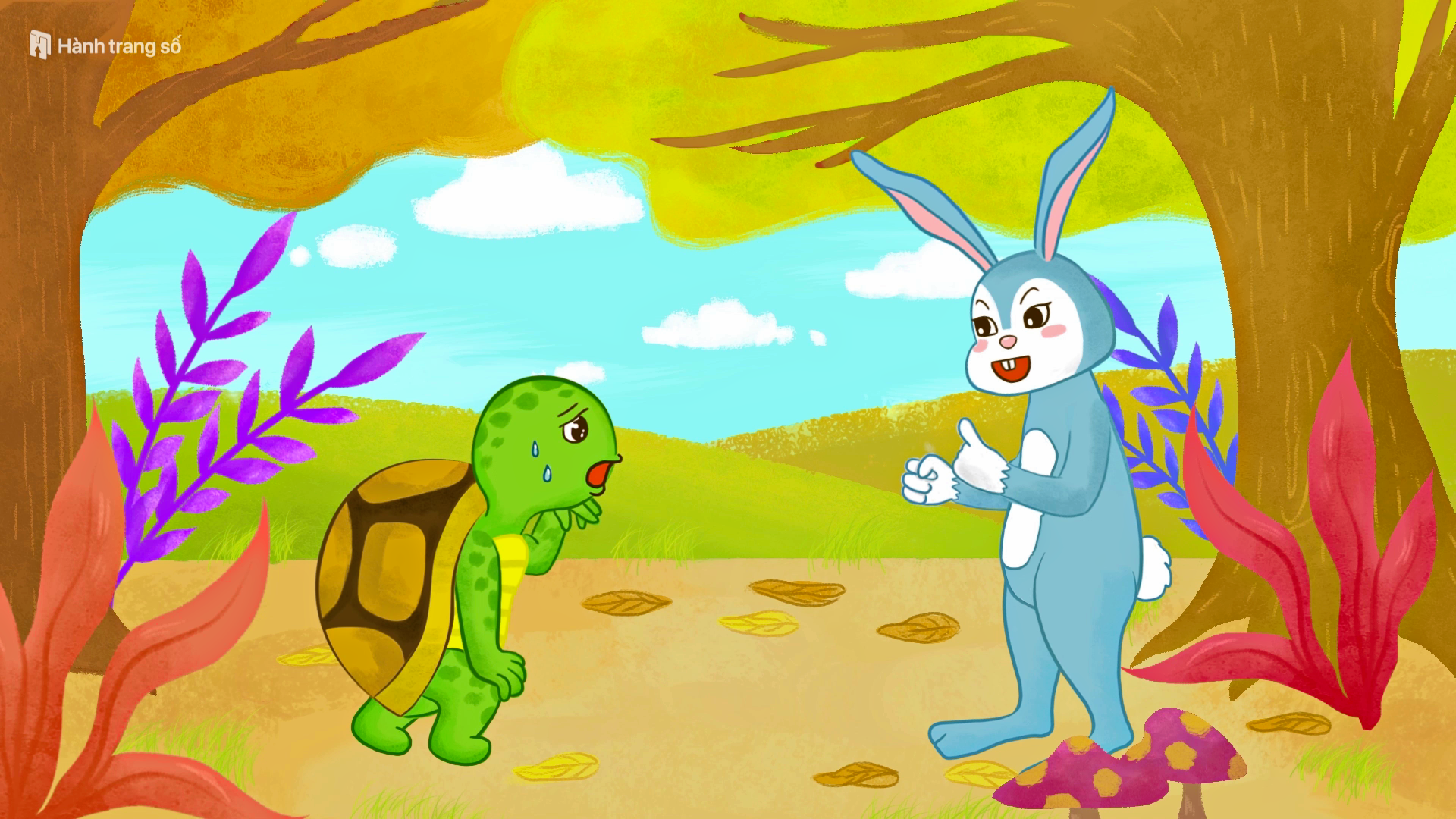 Tiếng Việt 1
1
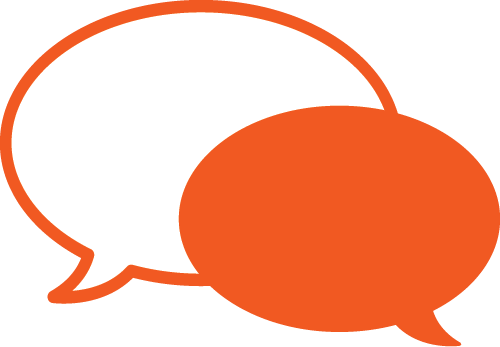 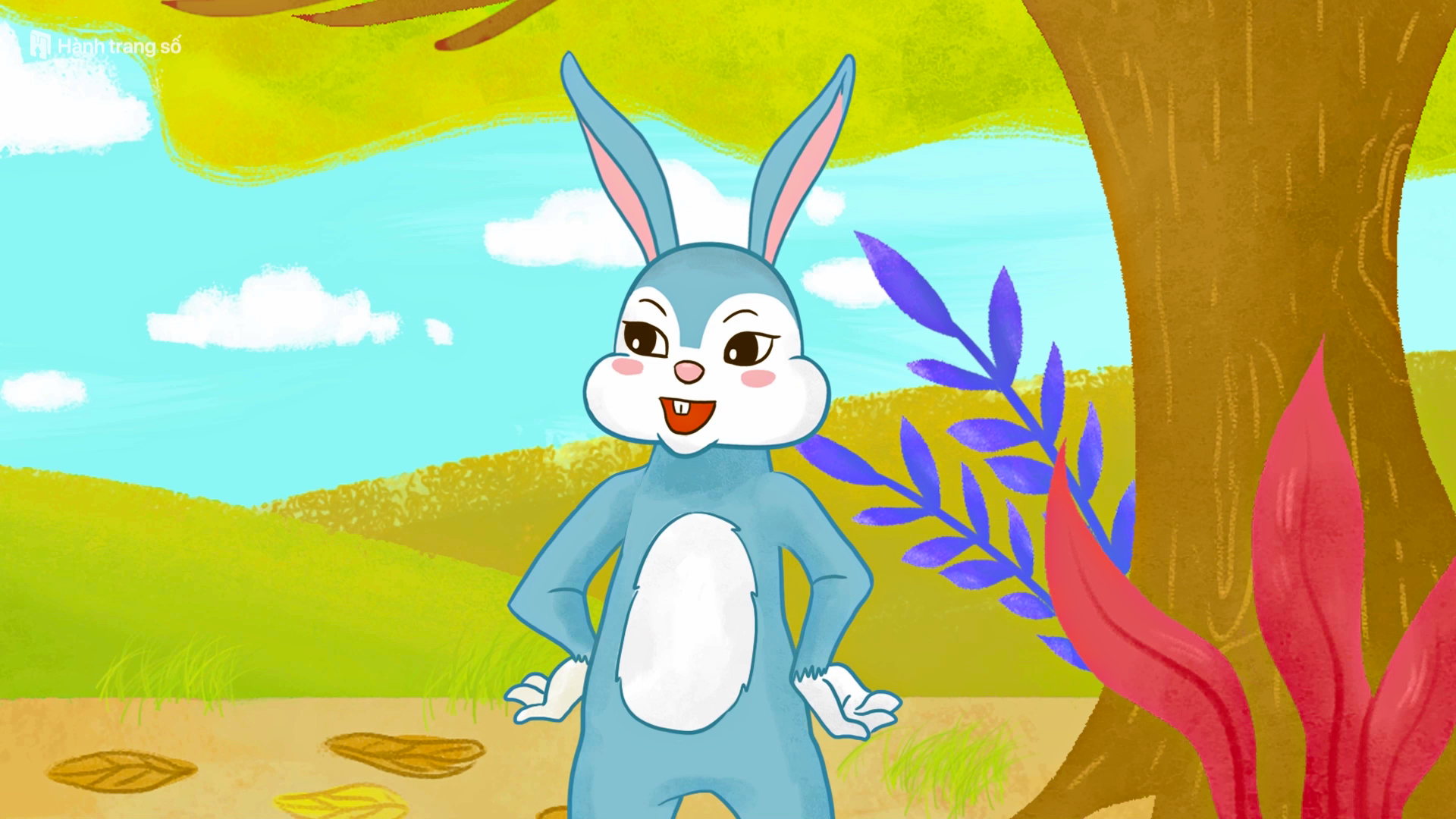 Tiếng Việt 1
1
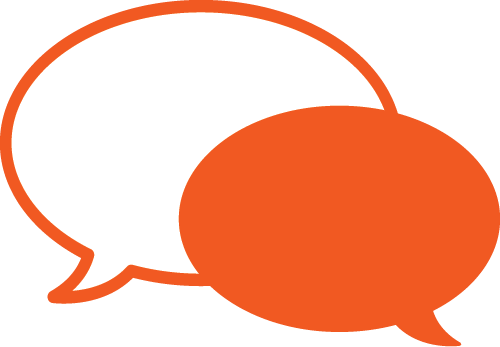 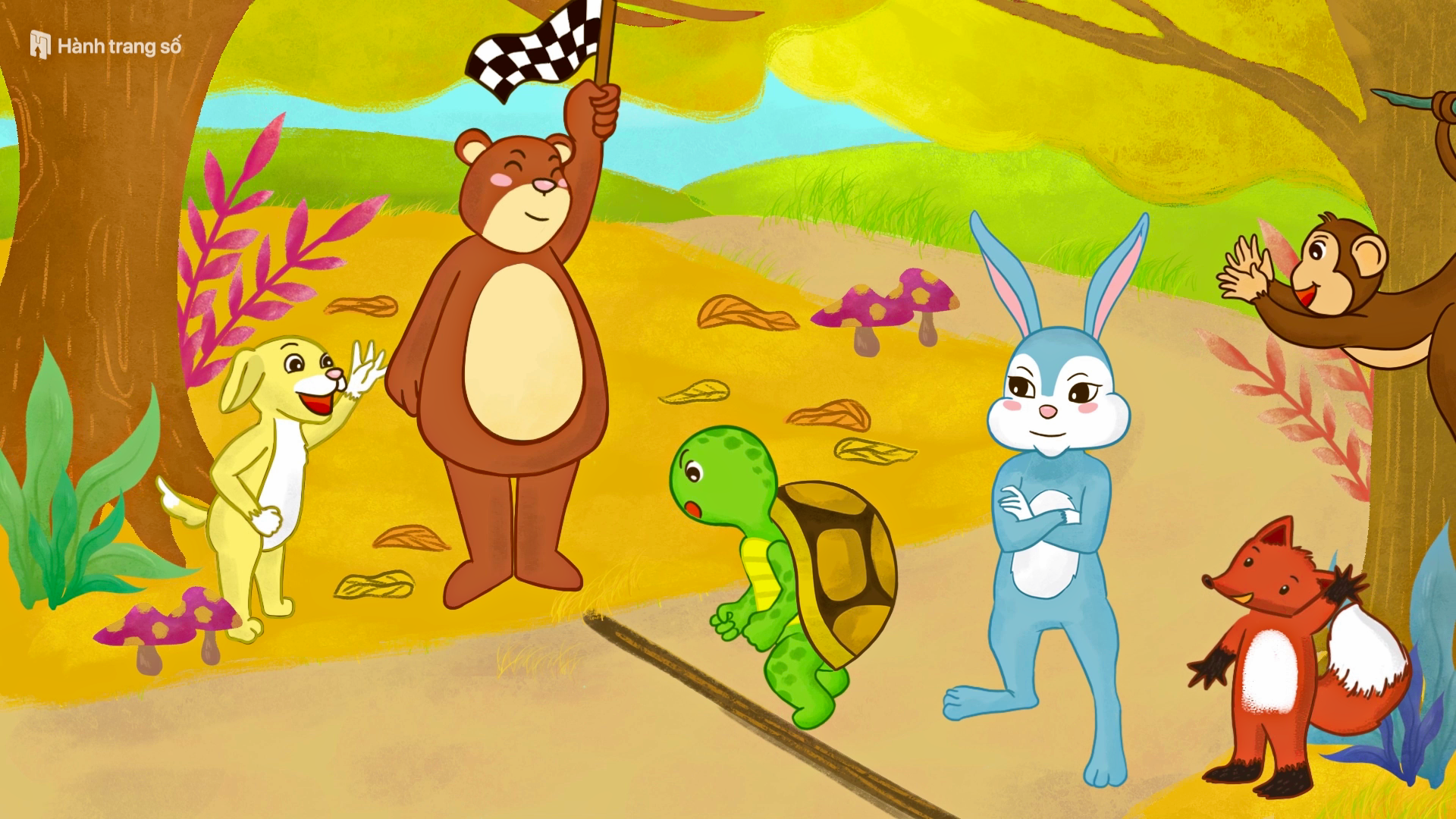 Tiếng Việt 1
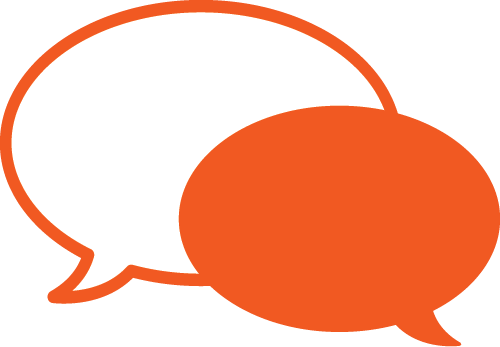 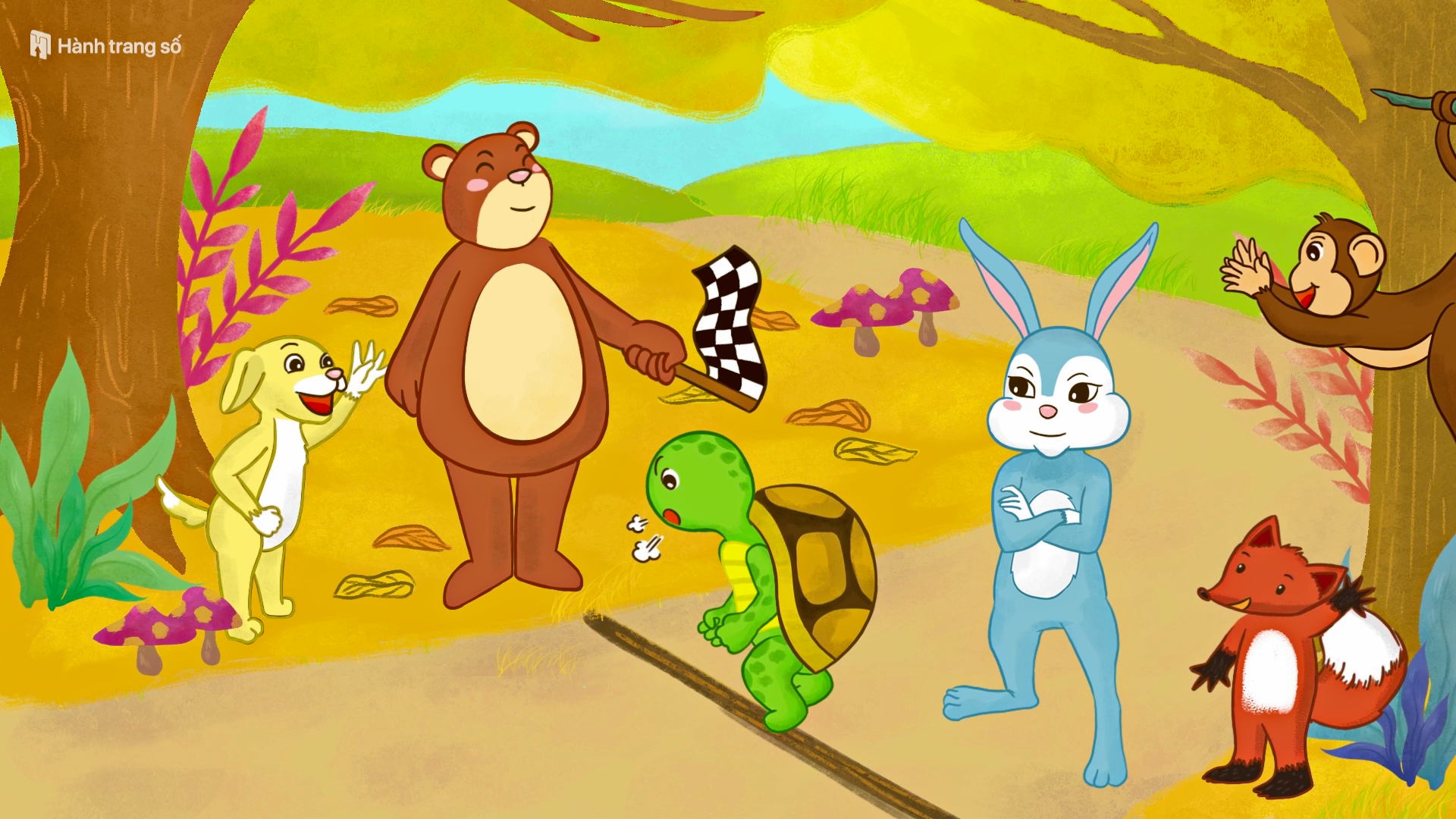 Tiếng Việt 1
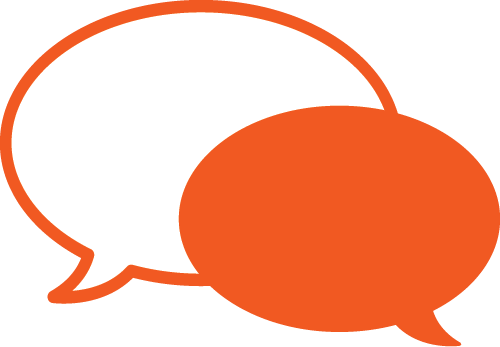 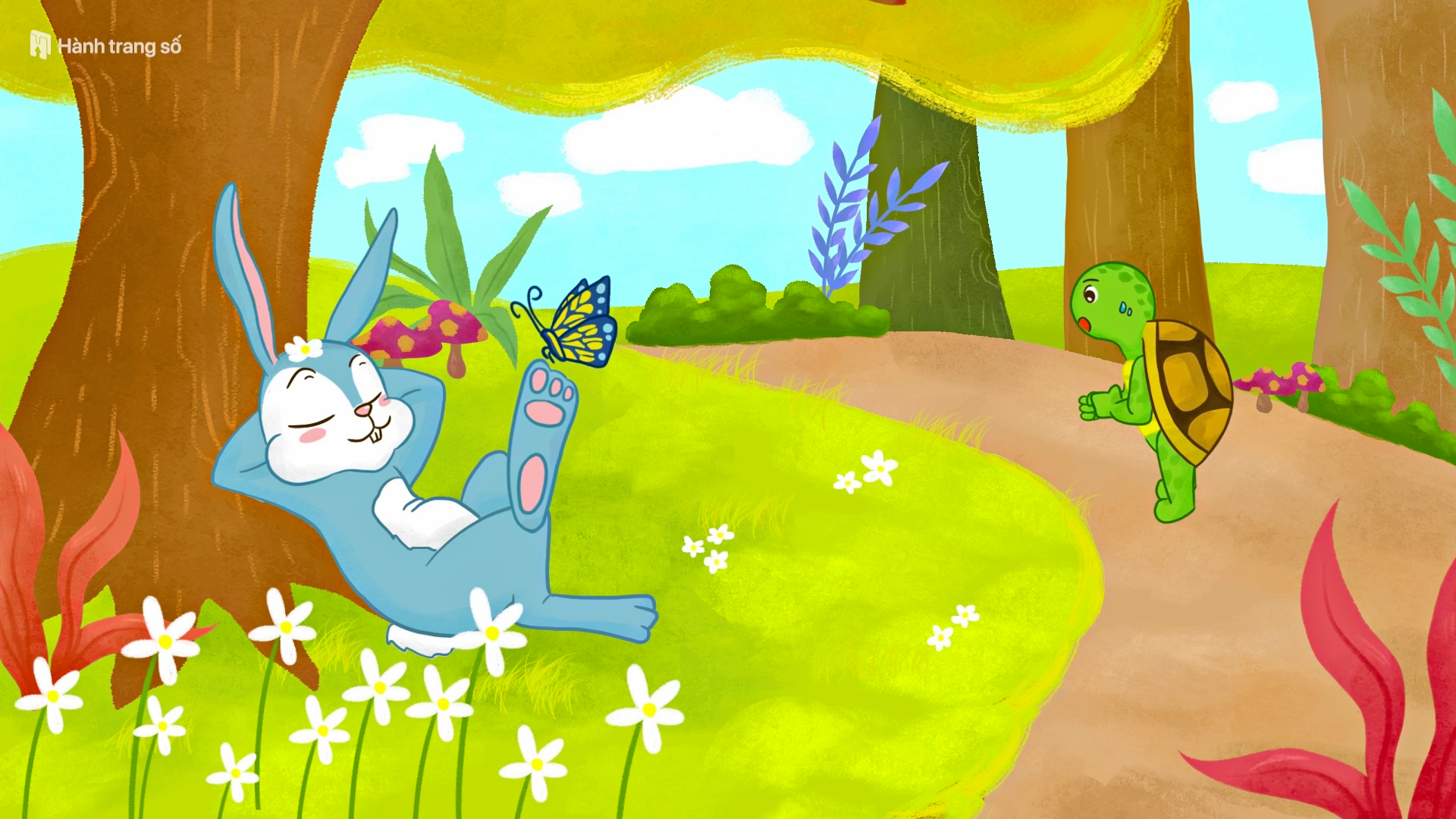 Tiếng Việt 1
2
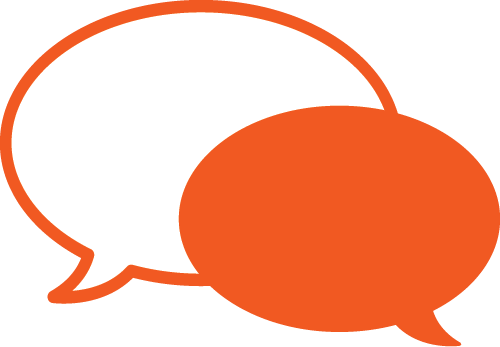 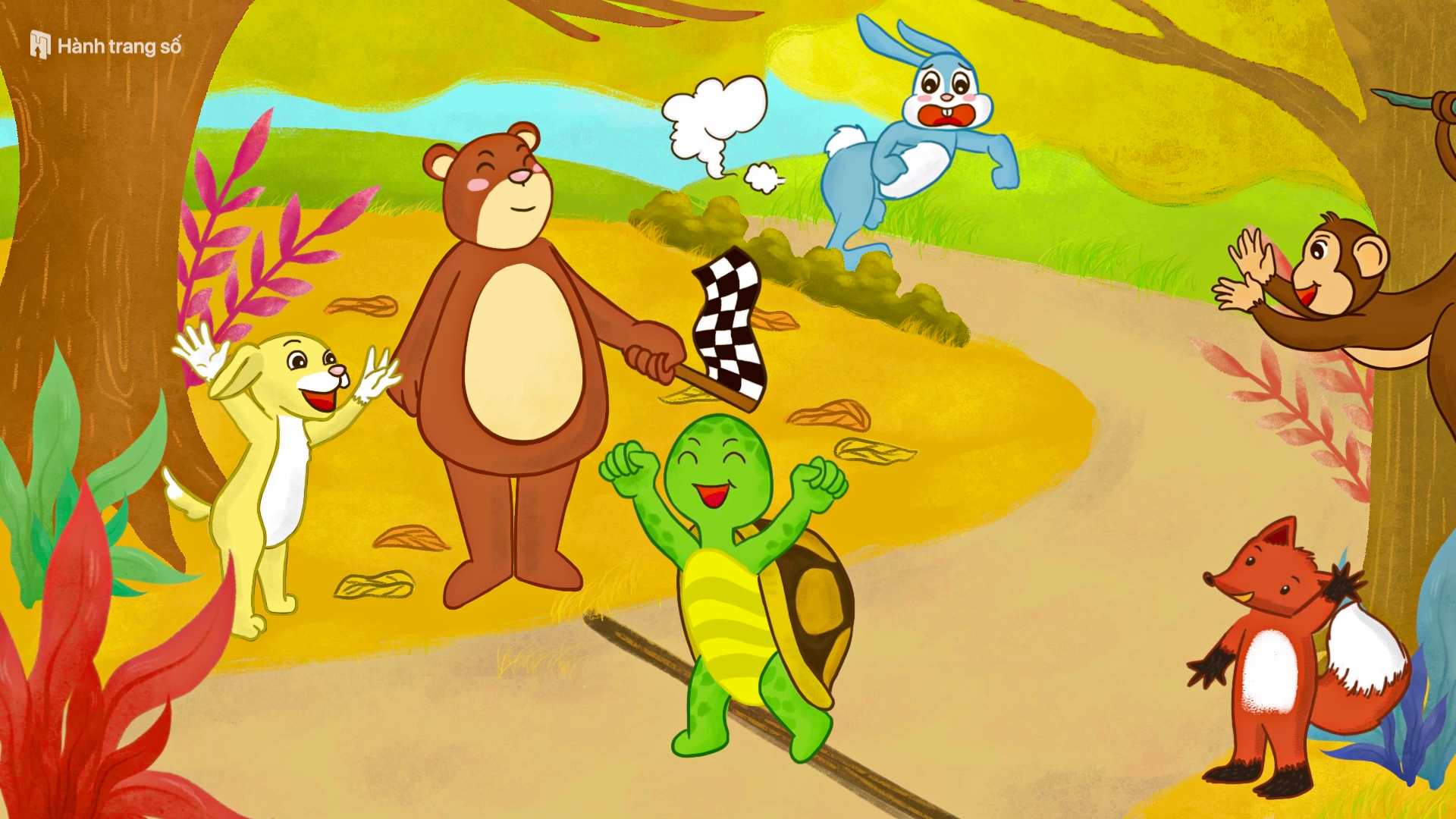 Tiếng Việt 1
3
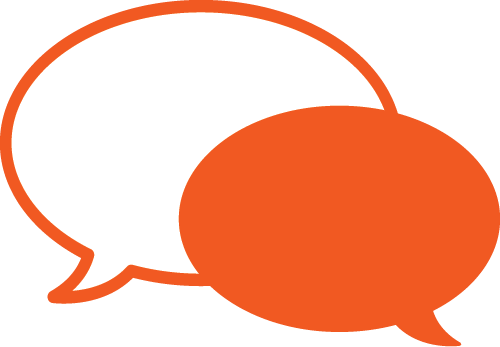 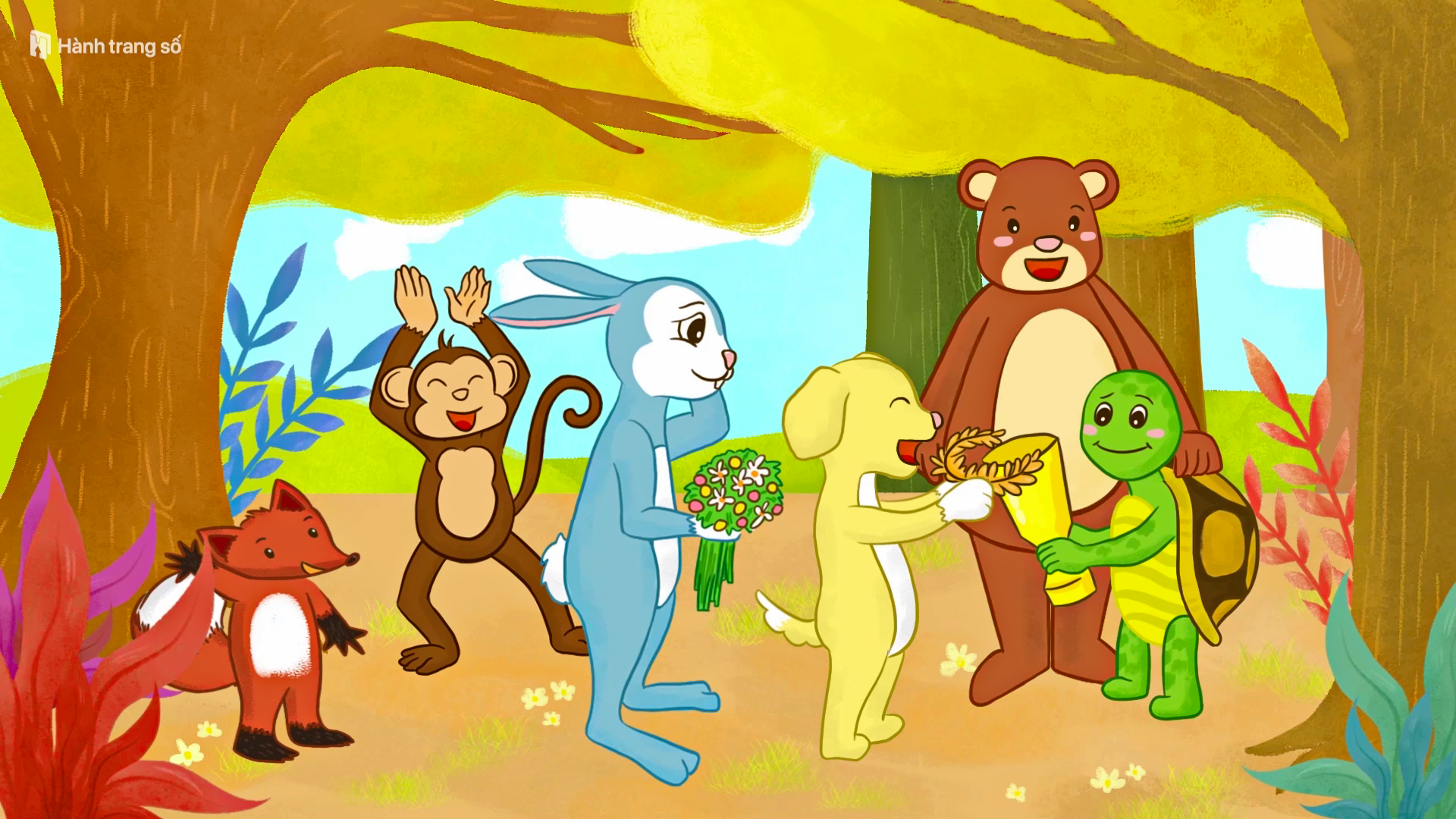 Tiếng Việt 1
4
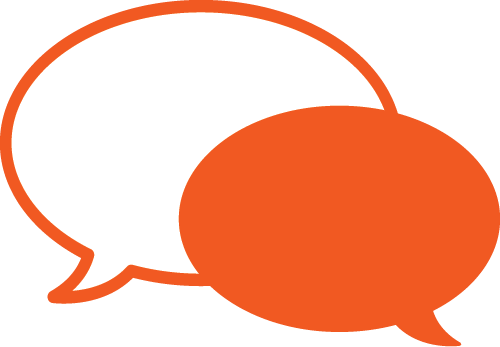 Tiếng Việt 1
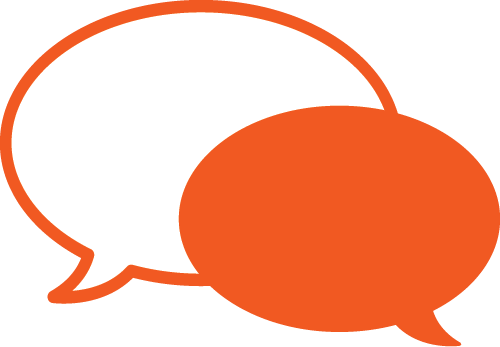 [Speaker Notes: Video]
Ruøa vaø thoû
Tiếng Việt 1
Tớ chấp cậu
nữa đường.
1
2
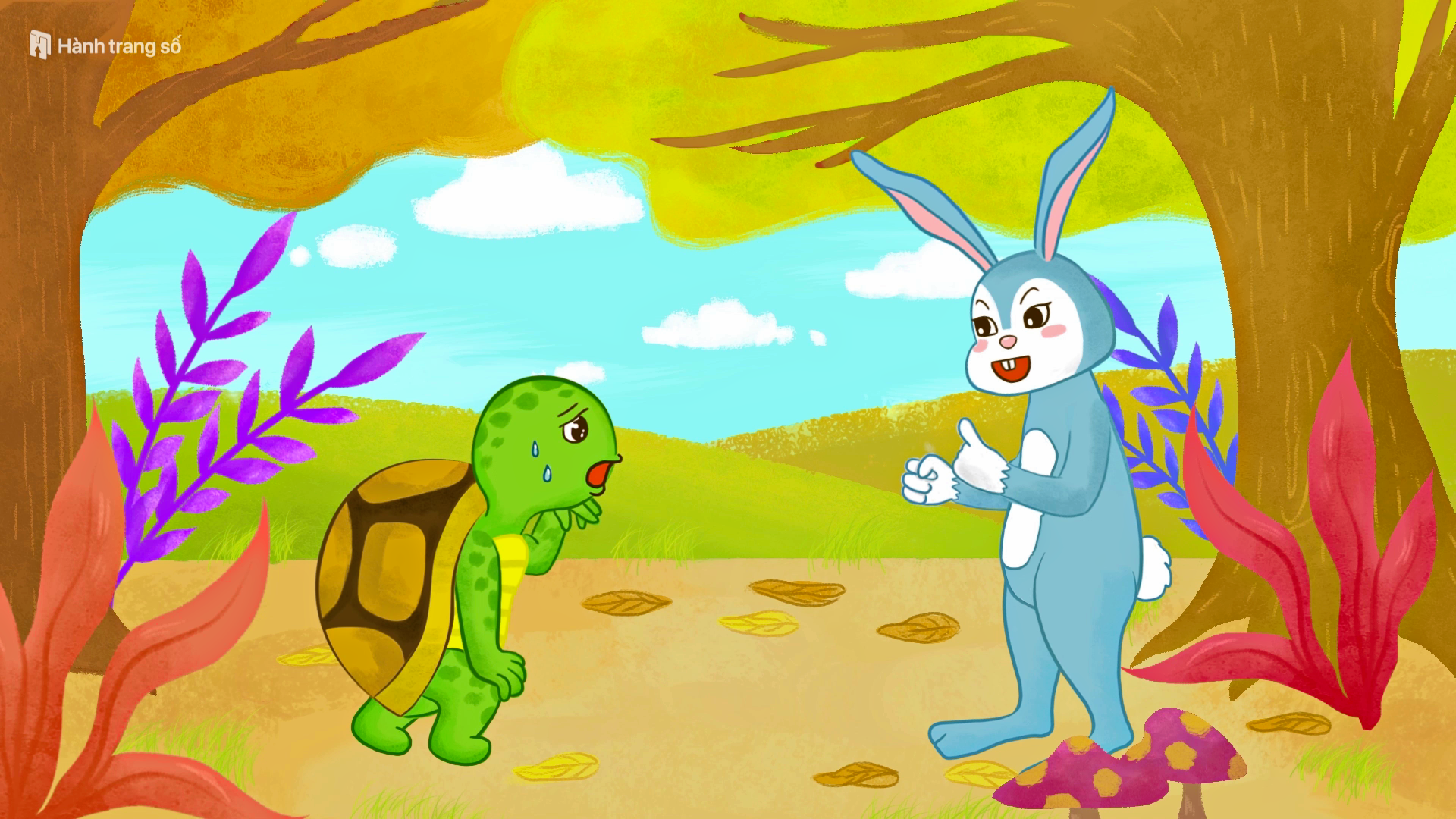 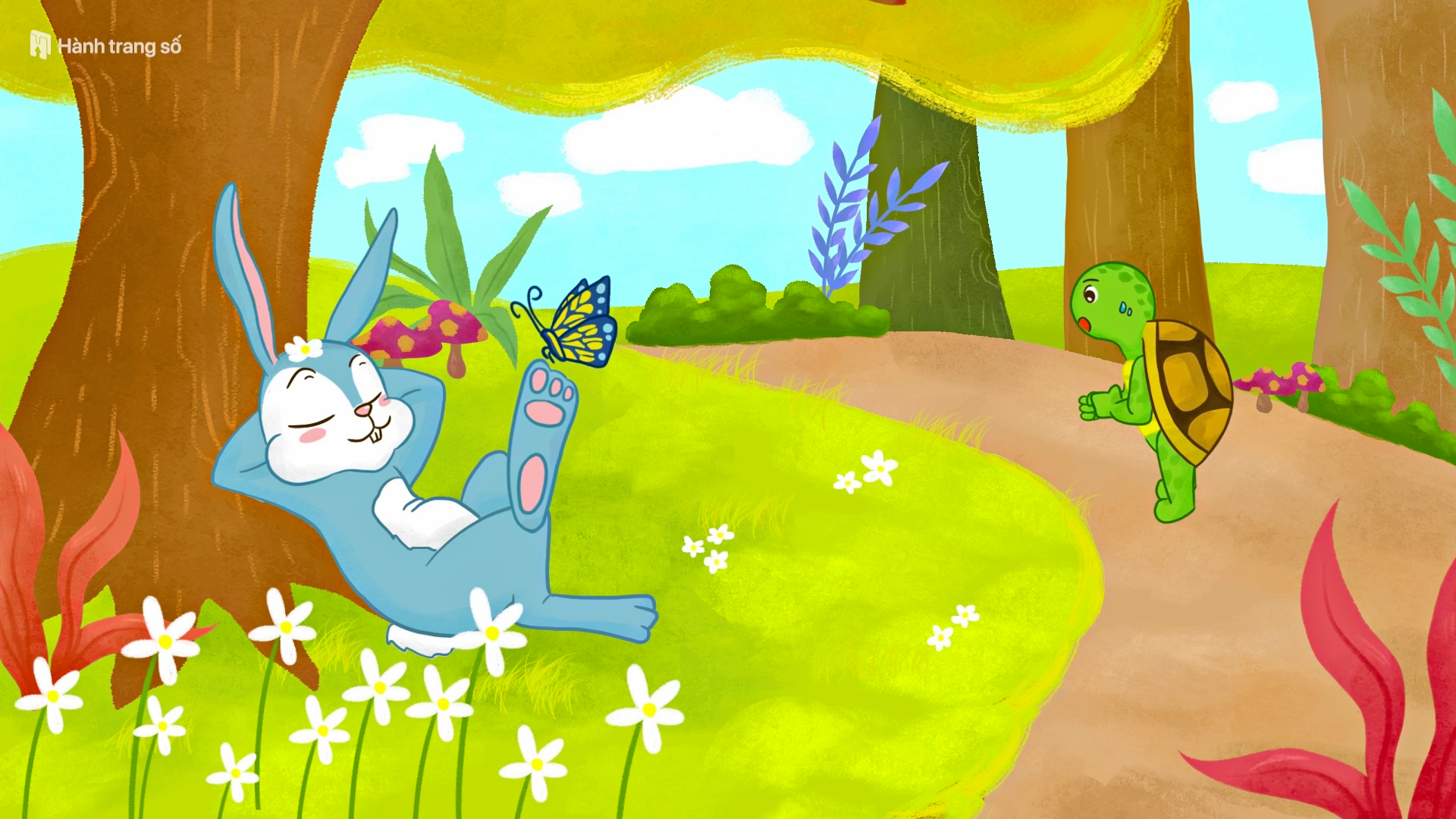 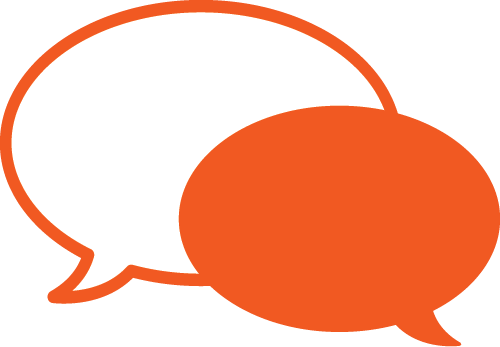 Chúc mừng
bạn.
Mình chẳng
cần phải vội.
Hoan hô.
Thỏ hái hoa, bắt bướm rồi
nằm ngủ.
Rùa rủ thỏ chạy thi.
3
4
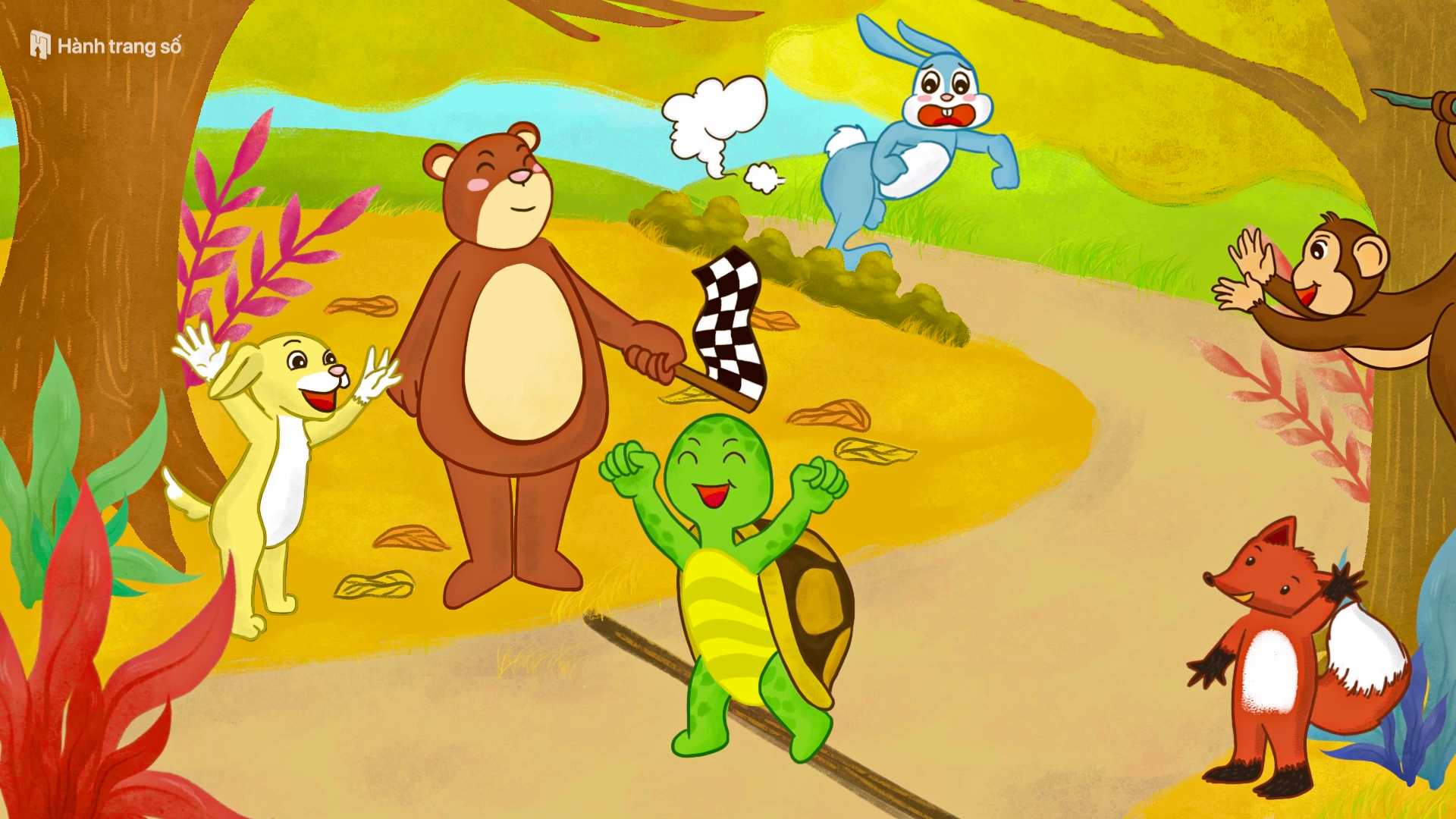 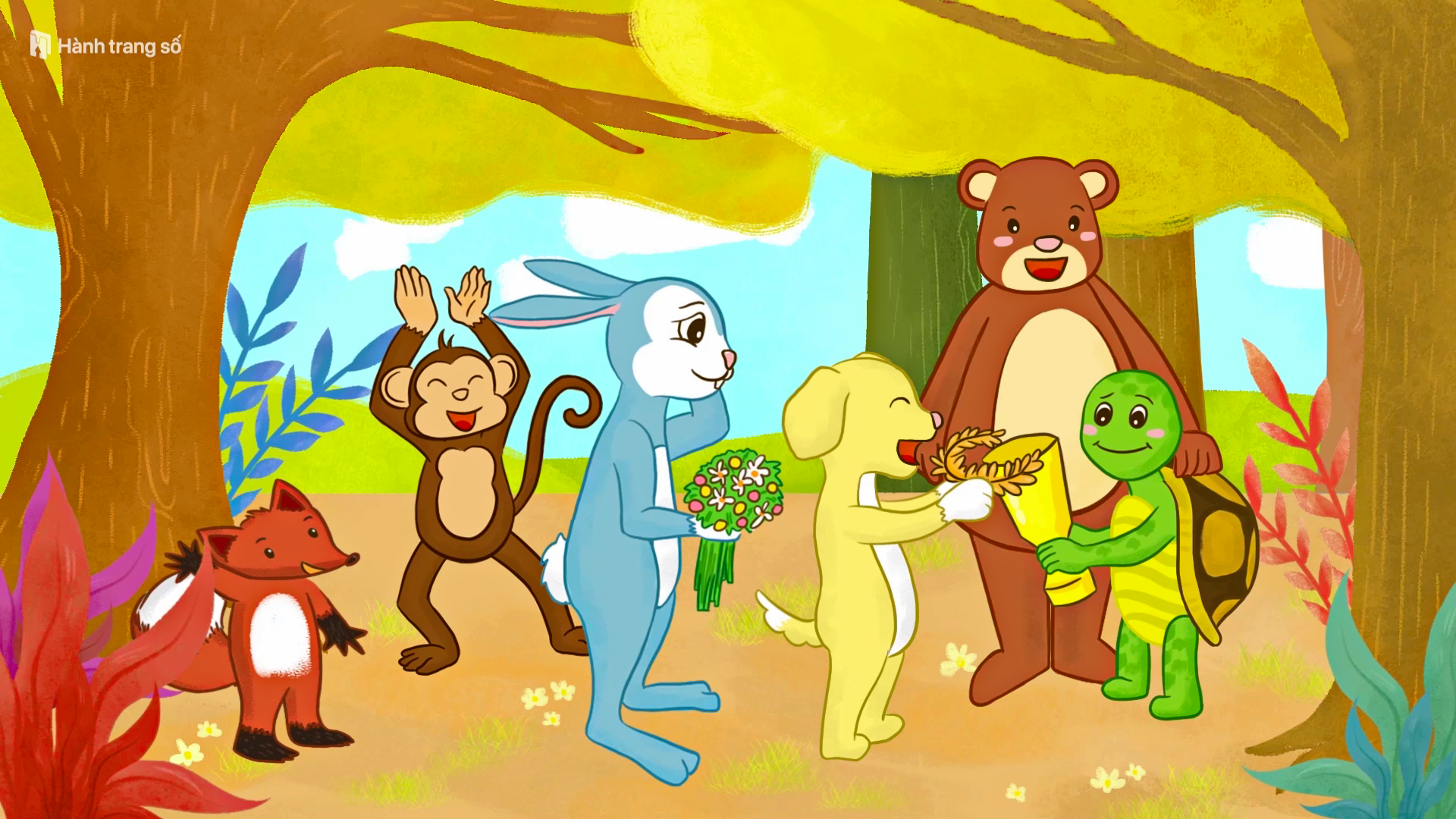 Nghe tiếng cổ vũ cho rùa,
thỏ sực tỉnh, chạy theo.
Thỏ và các bạn chúc mừng rùa.
Tiếng Việt 1
Củng cố 
bài học
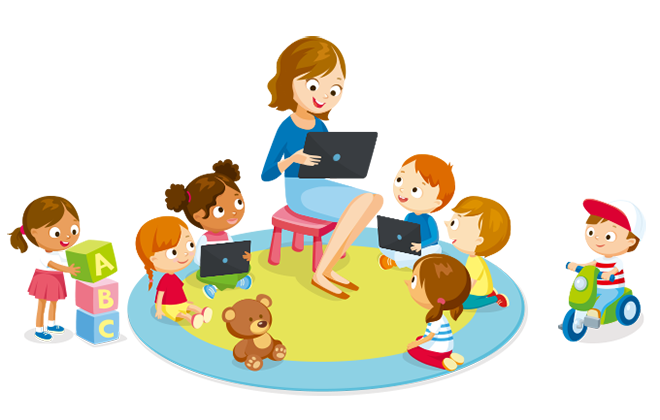